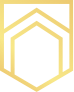 The New Melvin Hotel
847-485-5286
4849  Thomas Street, Palatine, Illinois
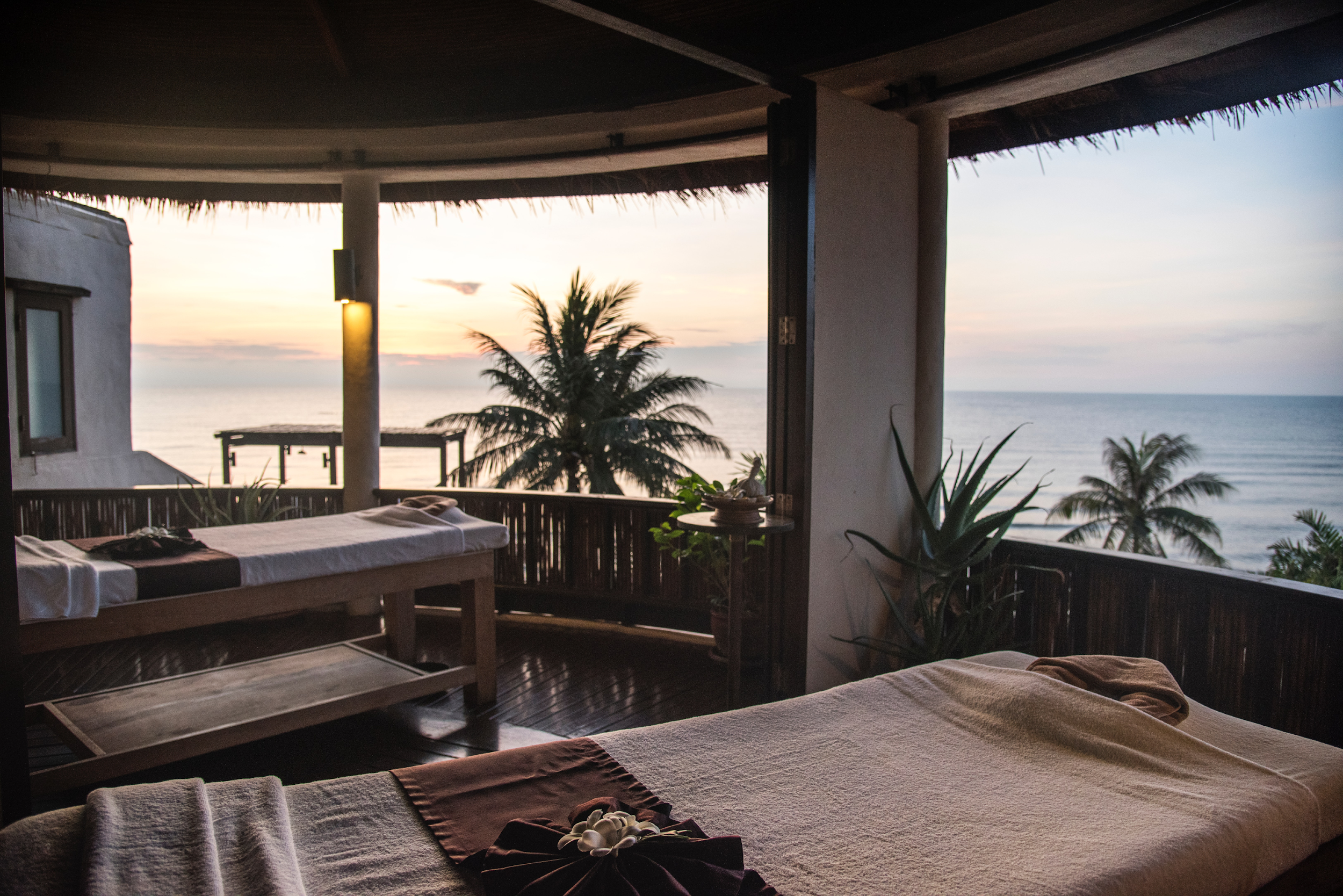 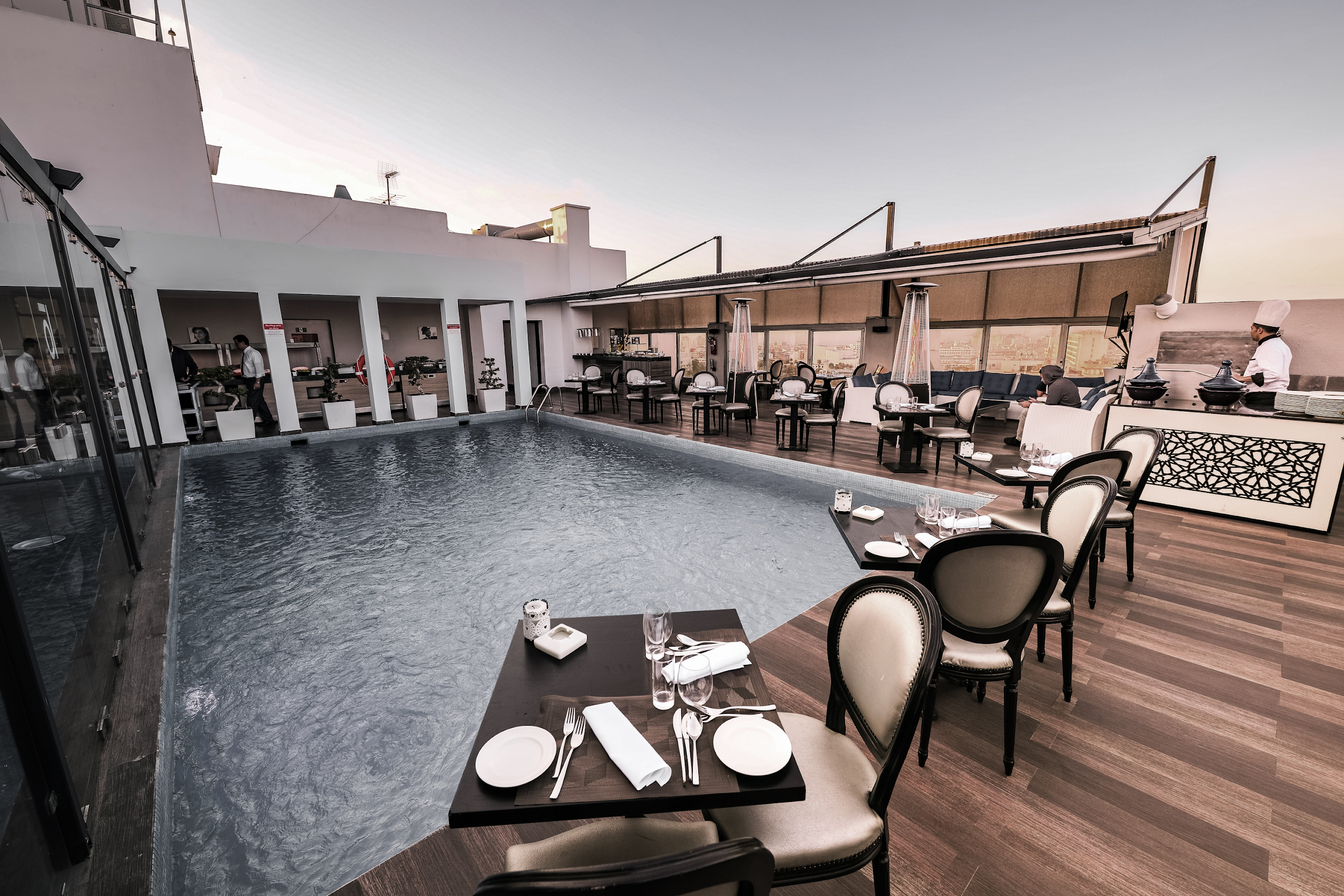 The
Agenda
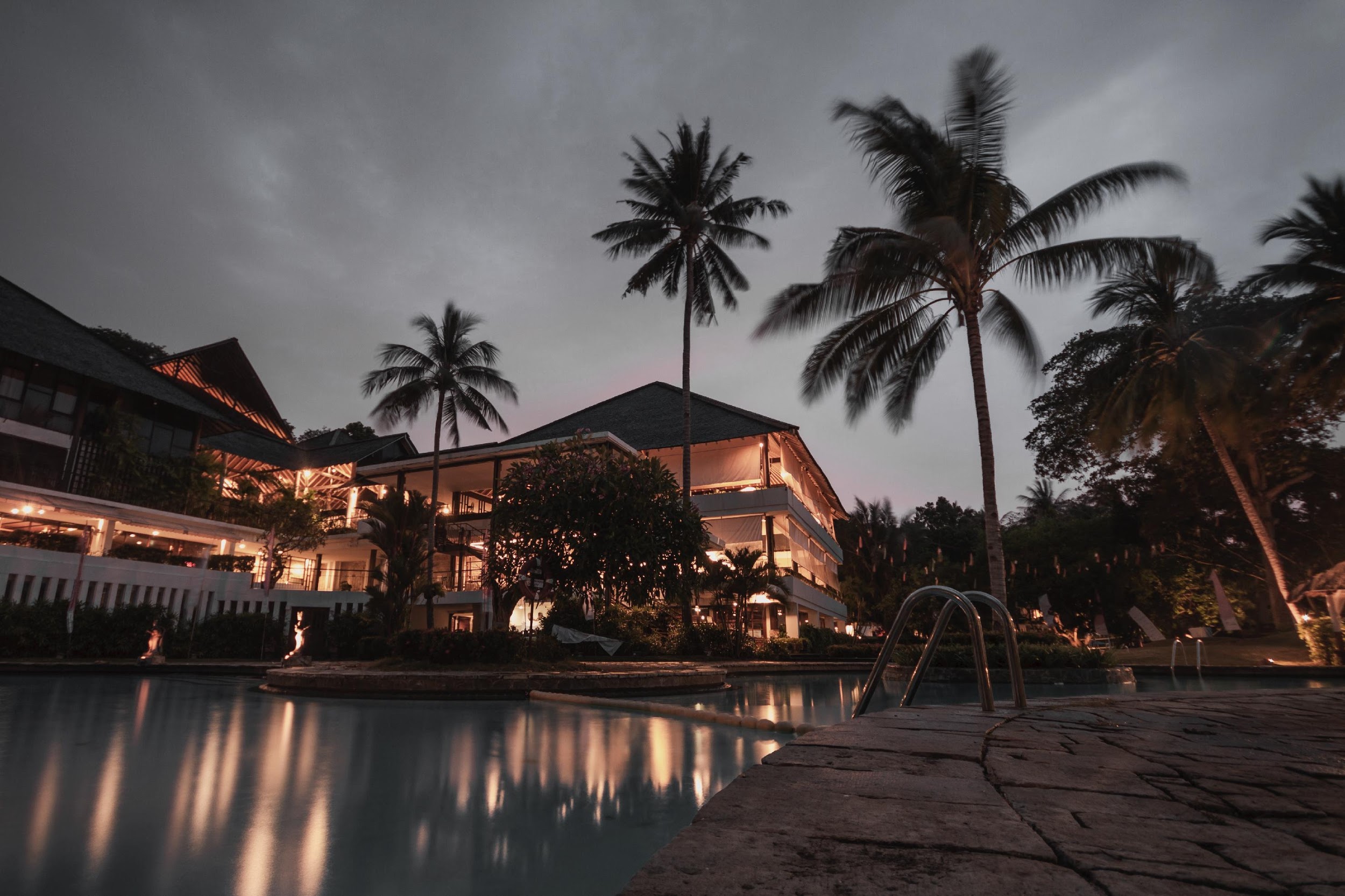 This summer concert will be held at the Sunset Shore on May                       20, 2021 from 5pm onwards. Tickets to this concert will be $30                     each and will feature some of today’s hottest DJs such as DJ                 Mark Miller, DJ Rave, and Twixy Turvy. 

Profits from this concert will be utilized to improve the current construction of the new function rooms and French themed                      restaurant known as Je T'aime Paris to better serve the guests.
The Summer
Sundown Party
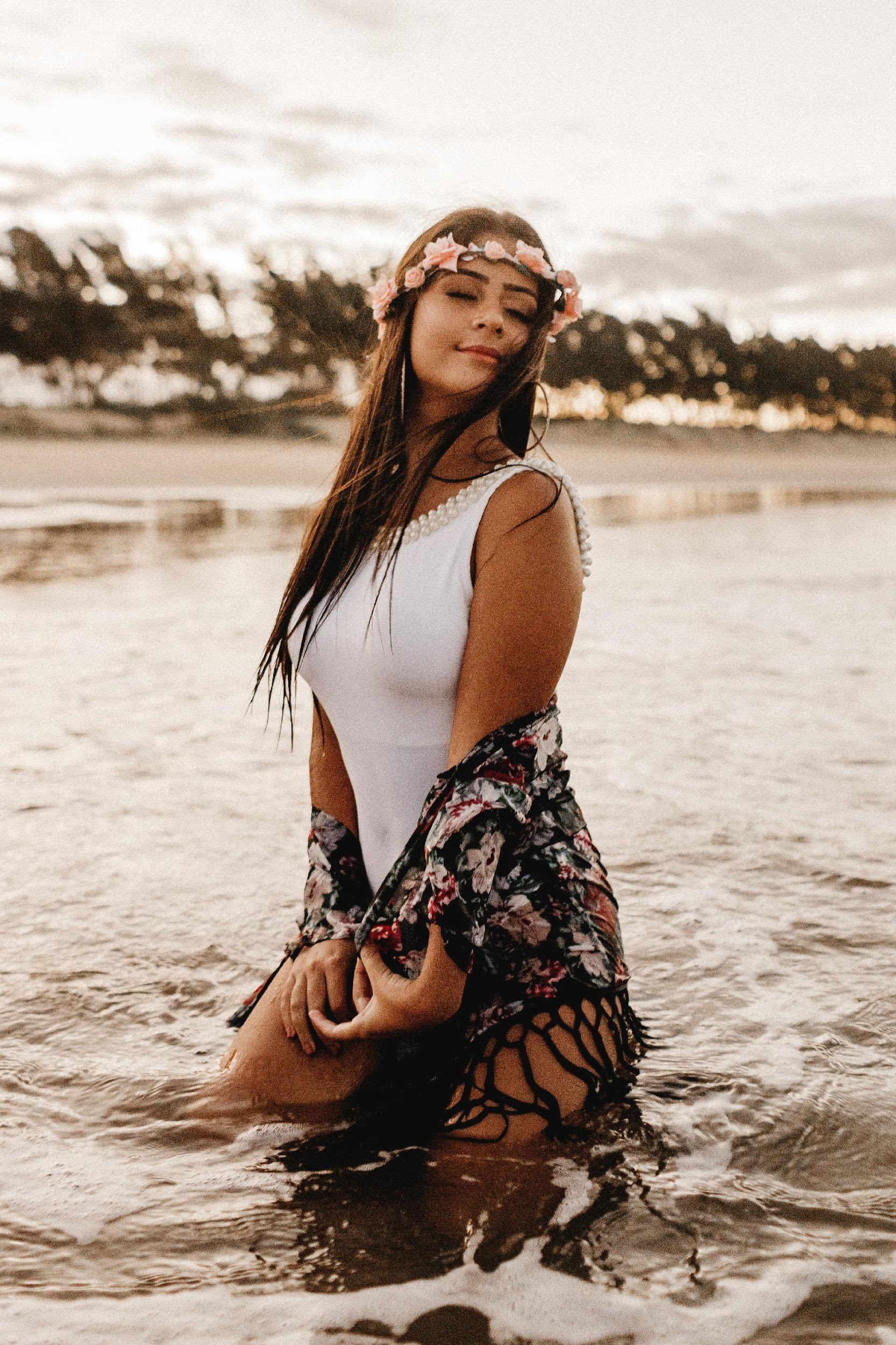 Grand Hawaiian
Luau Party
This event will be held at the Seaview room on June 30,                  2021 from 3pm to 8pm. Tickets to this event will be $50                each and will entitle all attendees to a Hawaiian style                   buffet, free flowing cocktails, a pyro show, and goodie bags.                     60% of profits will be donated to the “Save Hawaii’s                       Beaches” foundation.

40% of profits will be utilized for maintenance of the                       Seaview room such as shore clean up and littering                                prohibition measures.
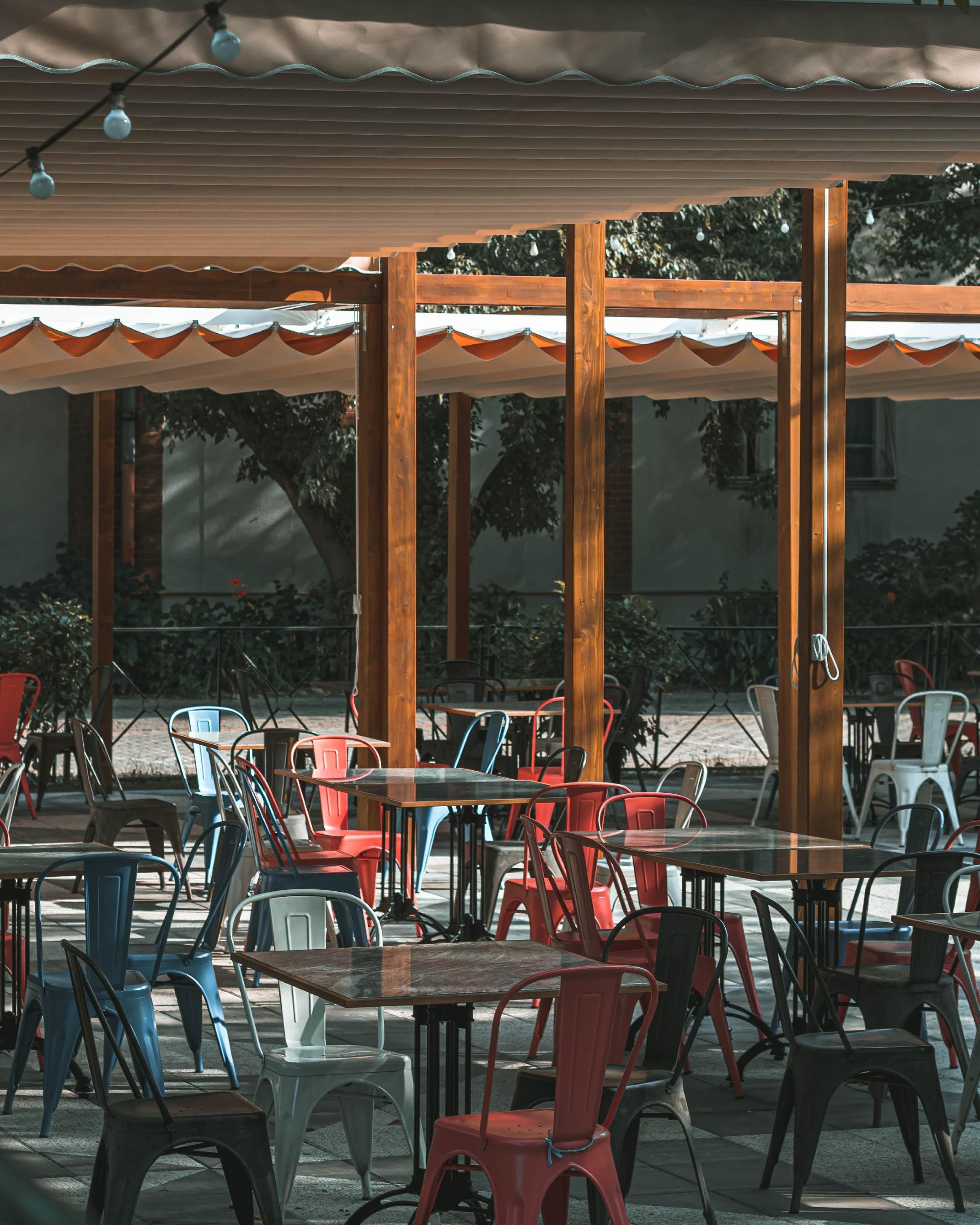 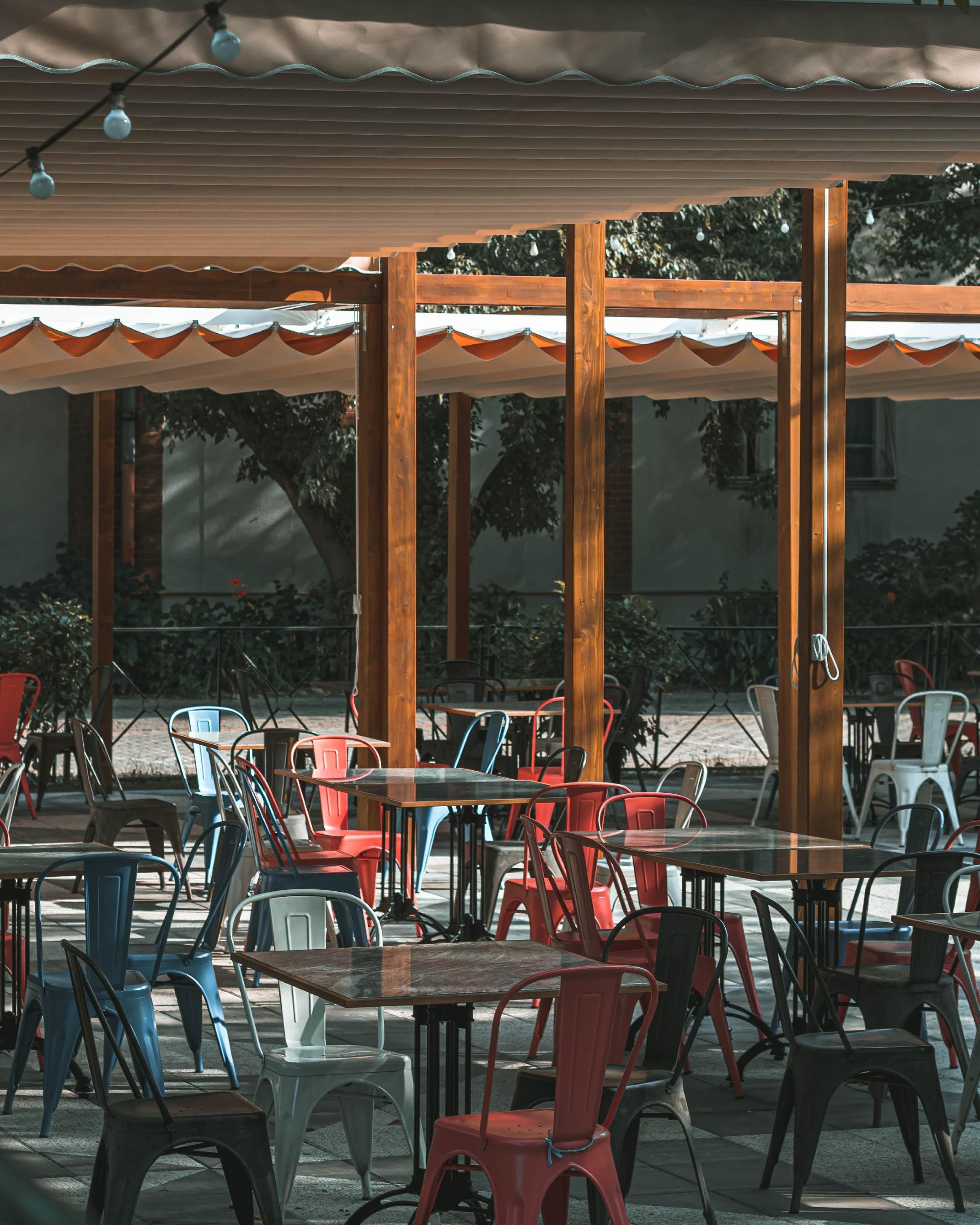 Annual Board Meeting
Members of the Board will be having their meeting at the Diamond                  Ballroom on July 01, 2021 from 1 pm to 5 pm in order to discuss about                the current status of the Melview Hotel from January 01, 2021 to
June 30, 2021.

The agenda of this meeting is to update all members with the current                 progress, profit, and improvement measures to be implemented at                                 the Melview Hotel for the second half of 2021.
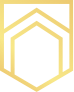 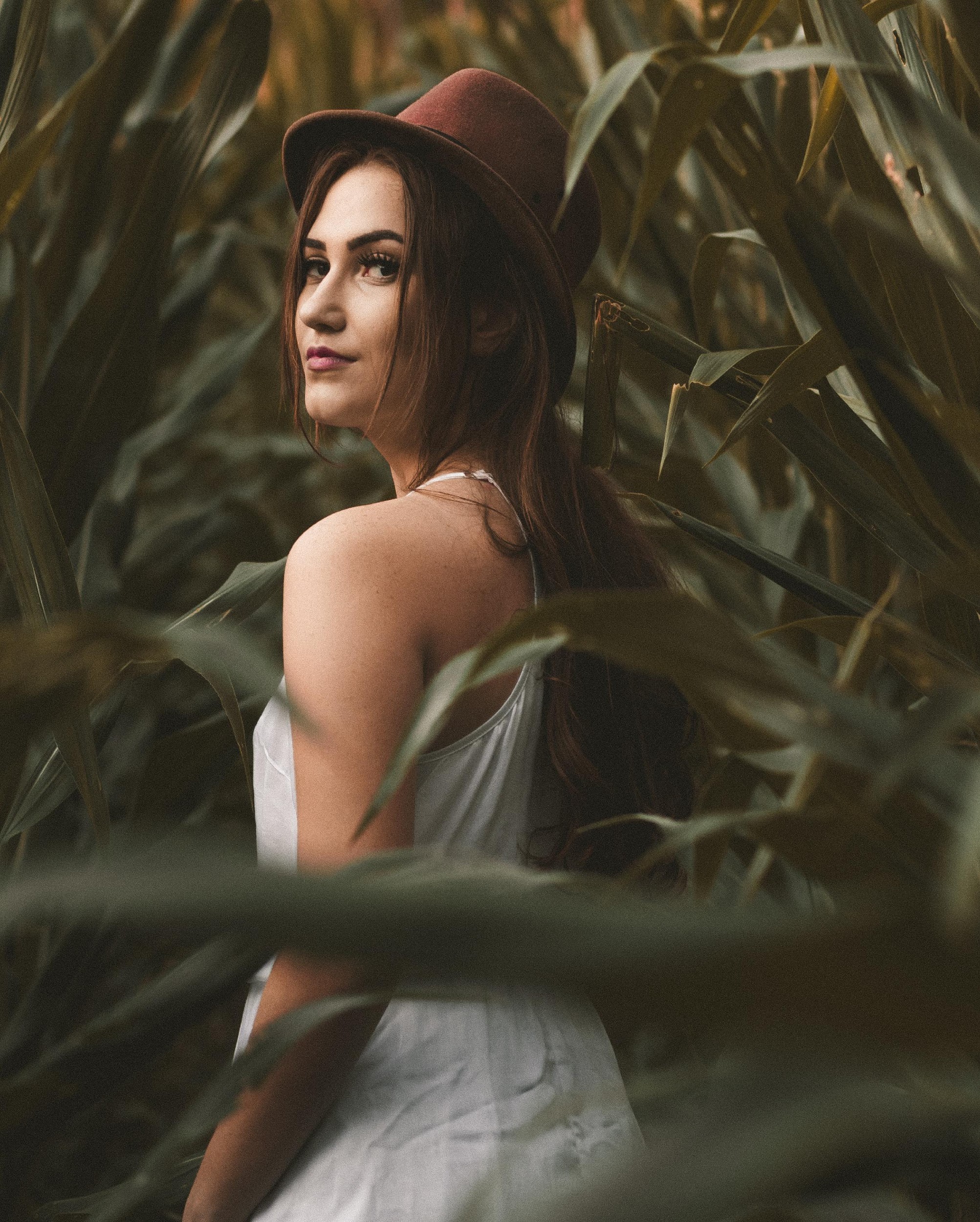 Mary Melview
Founder and CEO
Welcome to the Melview Hotel!

I am happy to have witnessed my childhood dream of owning and             running a hotel finally take off. It’s also great to see the success it                      has achieved and the awards it has won thanks to the                                    hardworking staff and management.
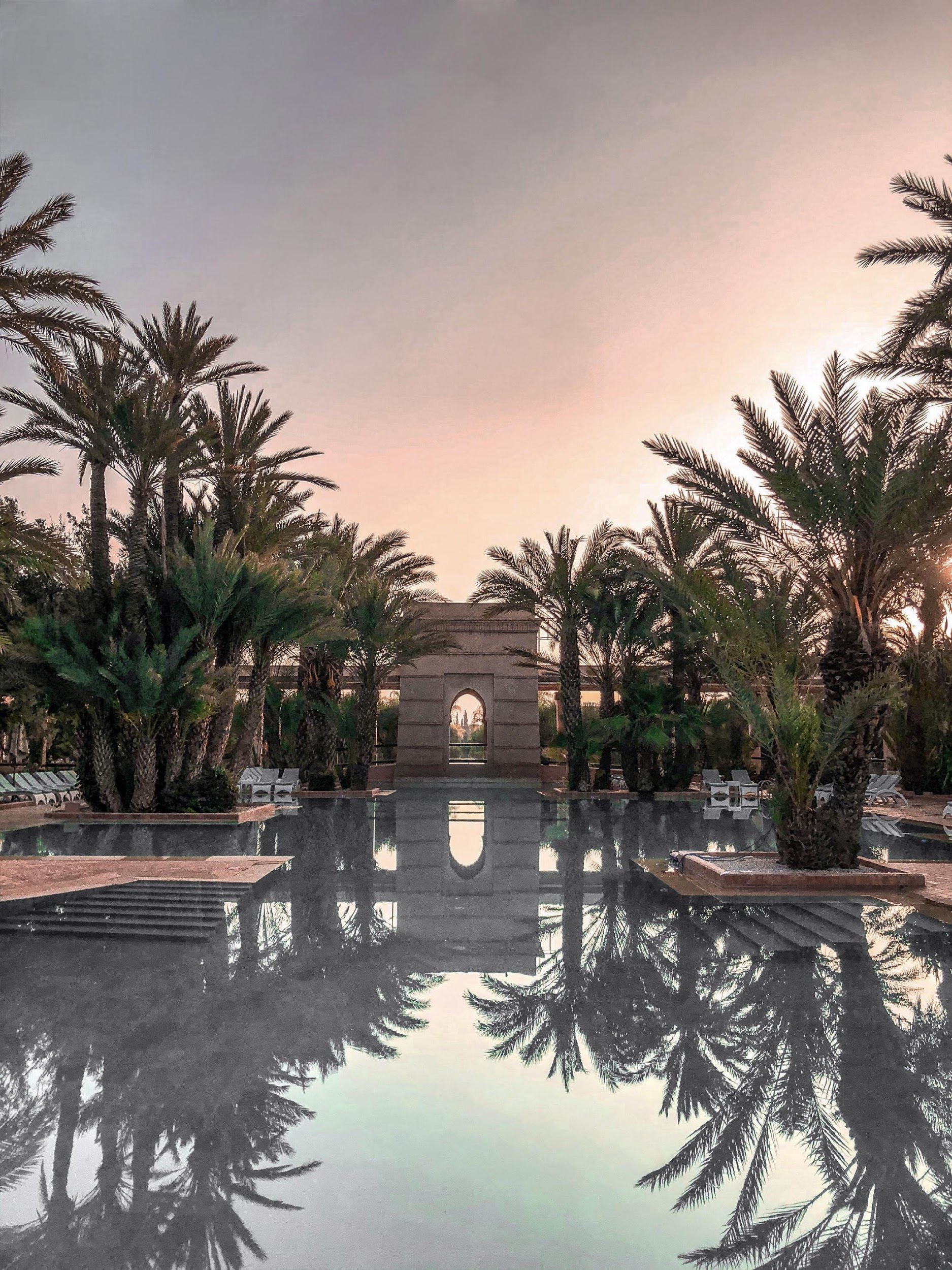 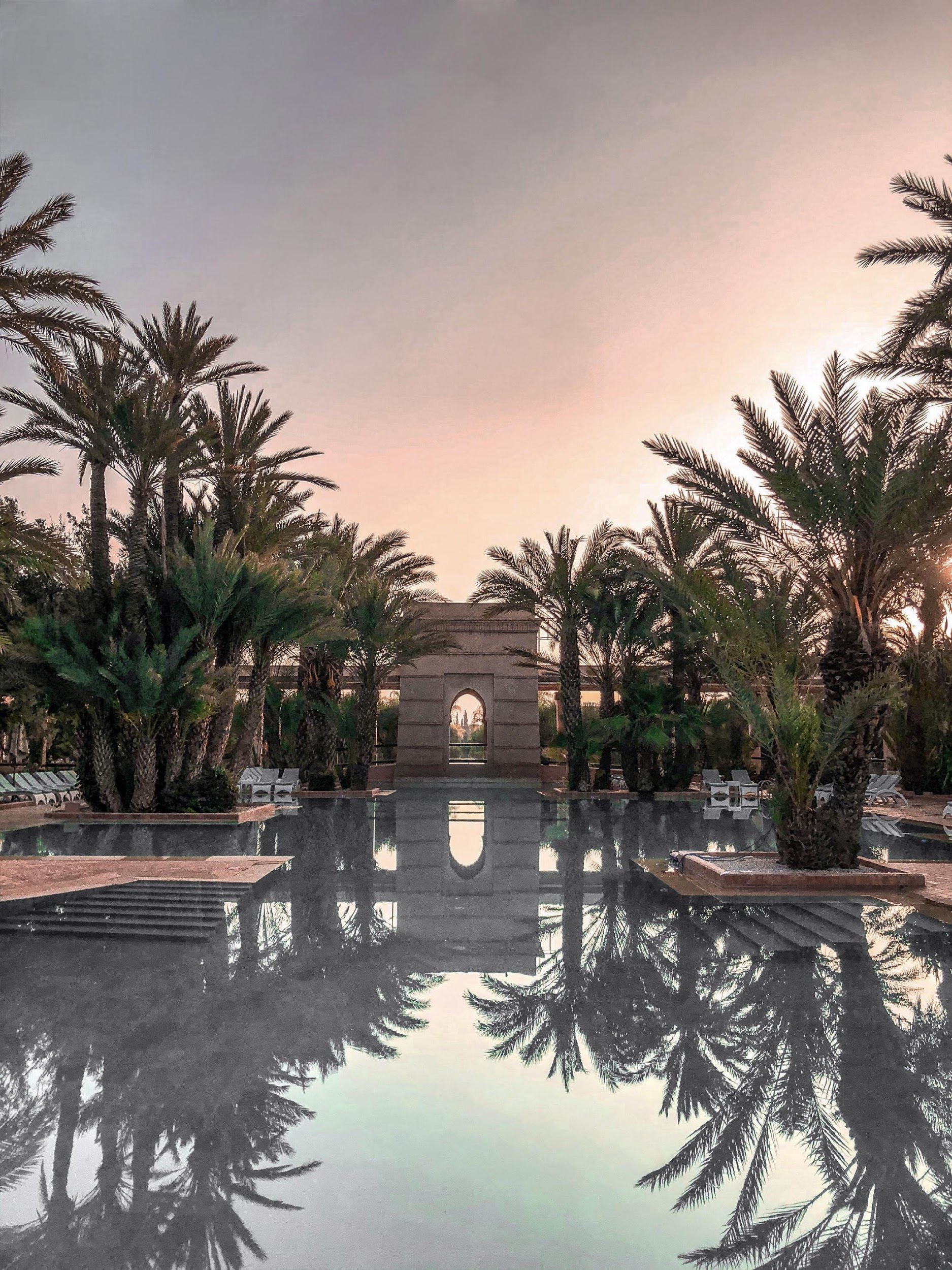 This year holds a lot of exciting new changes for the Melview Hotel.                  We are excited and thrilled to announce the construction of ou                    new amenities as well as future events such as concerts and                                   charity events.

As a thanks to our loyal clients, we will also be offering discounts                and offers more often in order for them to avail of our services at                       lower rates. Gift coupons will also now be available. I hope and                 pray that Melview will continue to be the reliable and luxurious                                           escape that all guests expect and more.
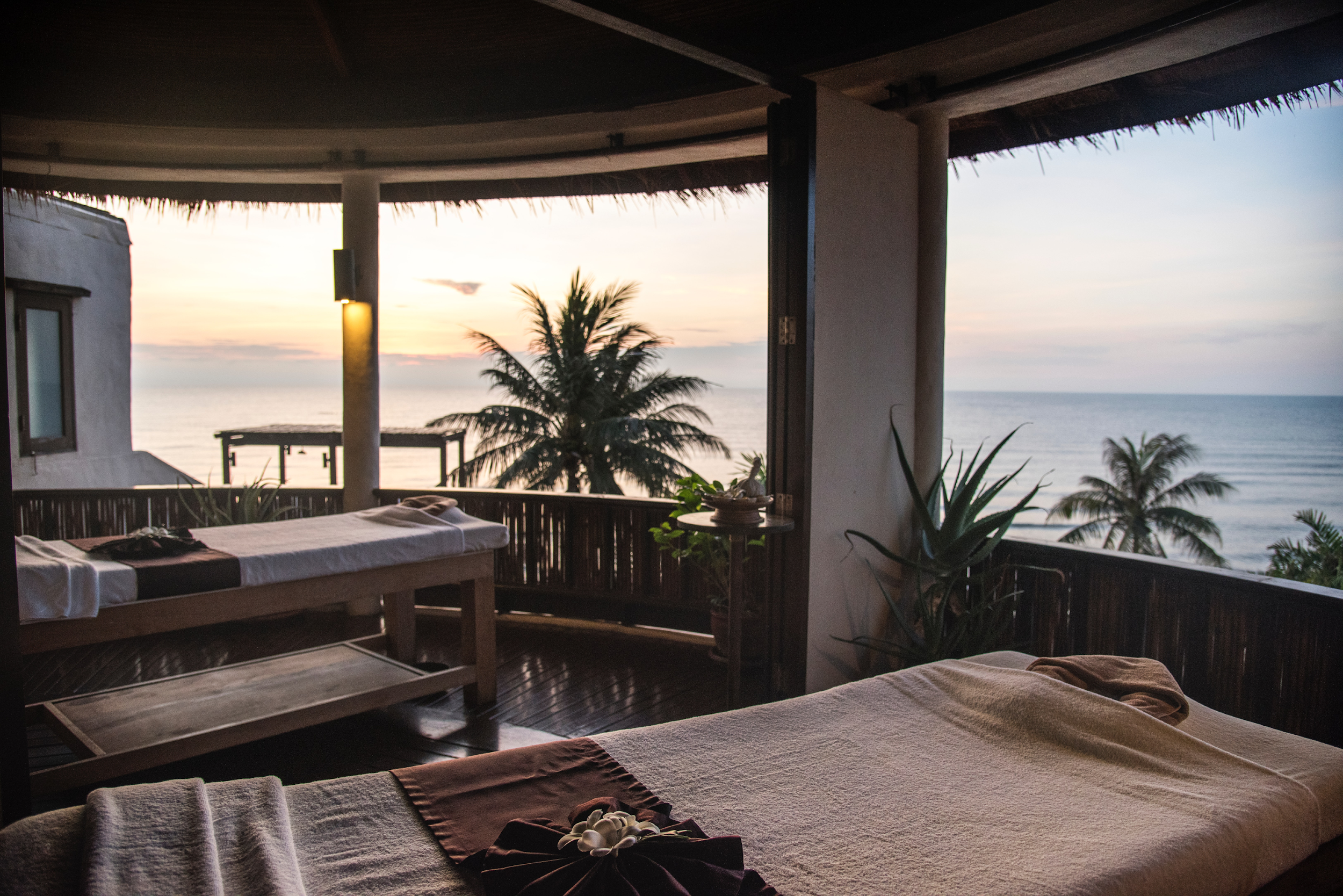 “
This year holds a lot of exciting new changes for the Melview Hotel.
”
- Mary Melview
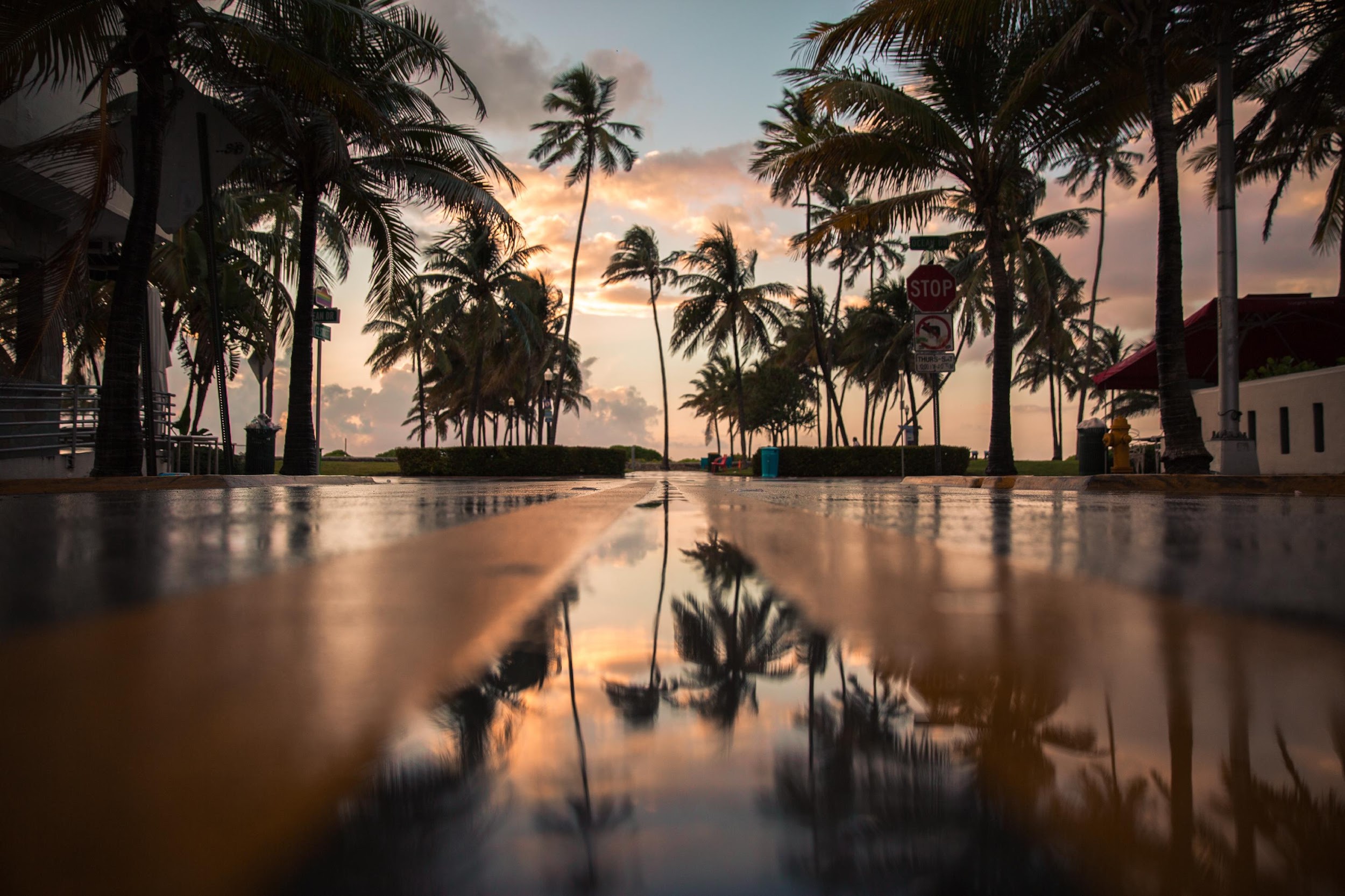 History
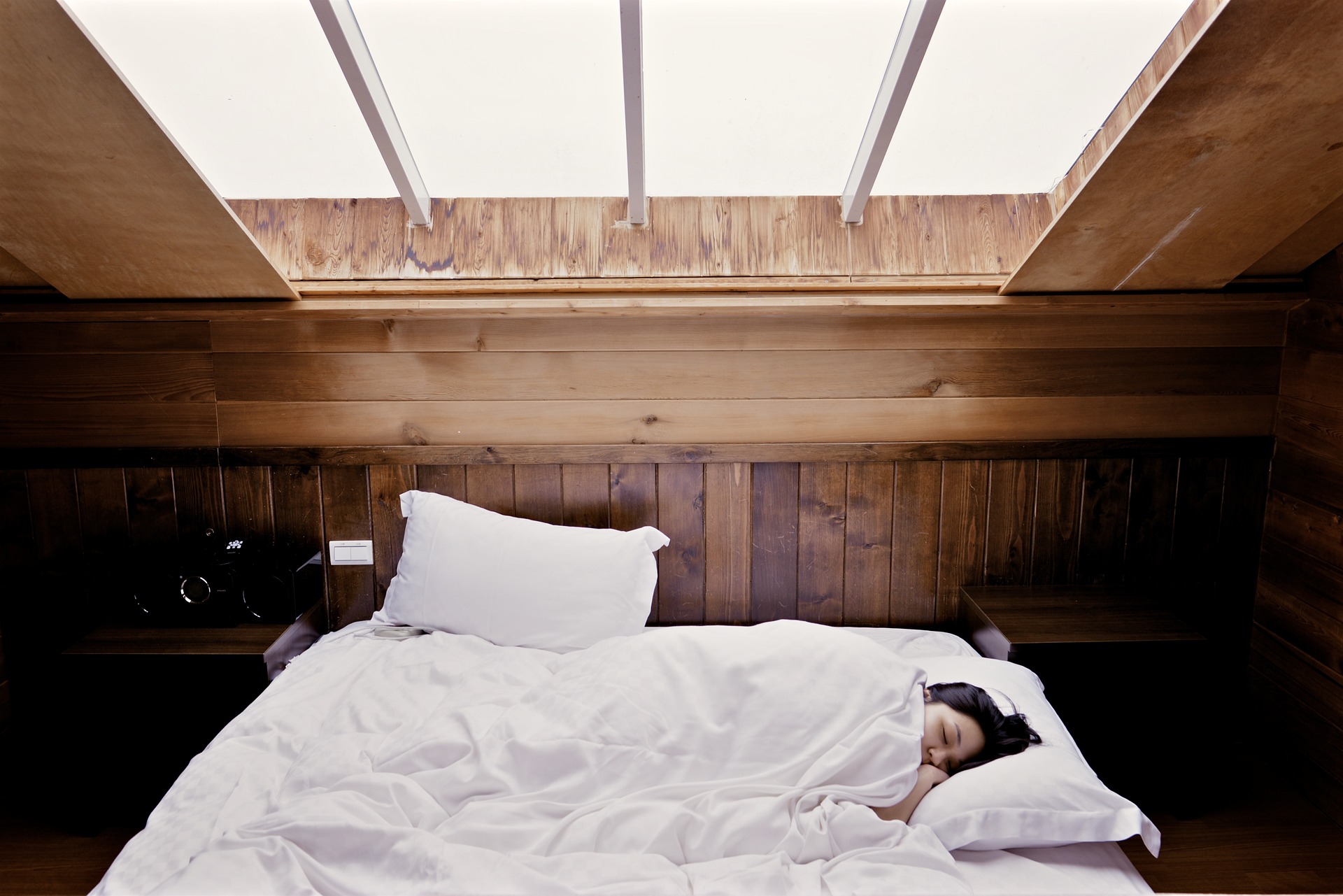 The Melview Hotel was founded in the year 2005 by Mary Melview                       who is a former real estate agent. She wanted to create a hote                        l that boasted luxurious amenities and accommodating staff that                        would be made available to all at very reasonable price points. 

Today, the hotel resides on a lush lot by the beach and offers                     spectacular views of the city both day and night. Additionally, the                     hotel has won more than 30 prestigious awards all throughout its                              15 years of operating.
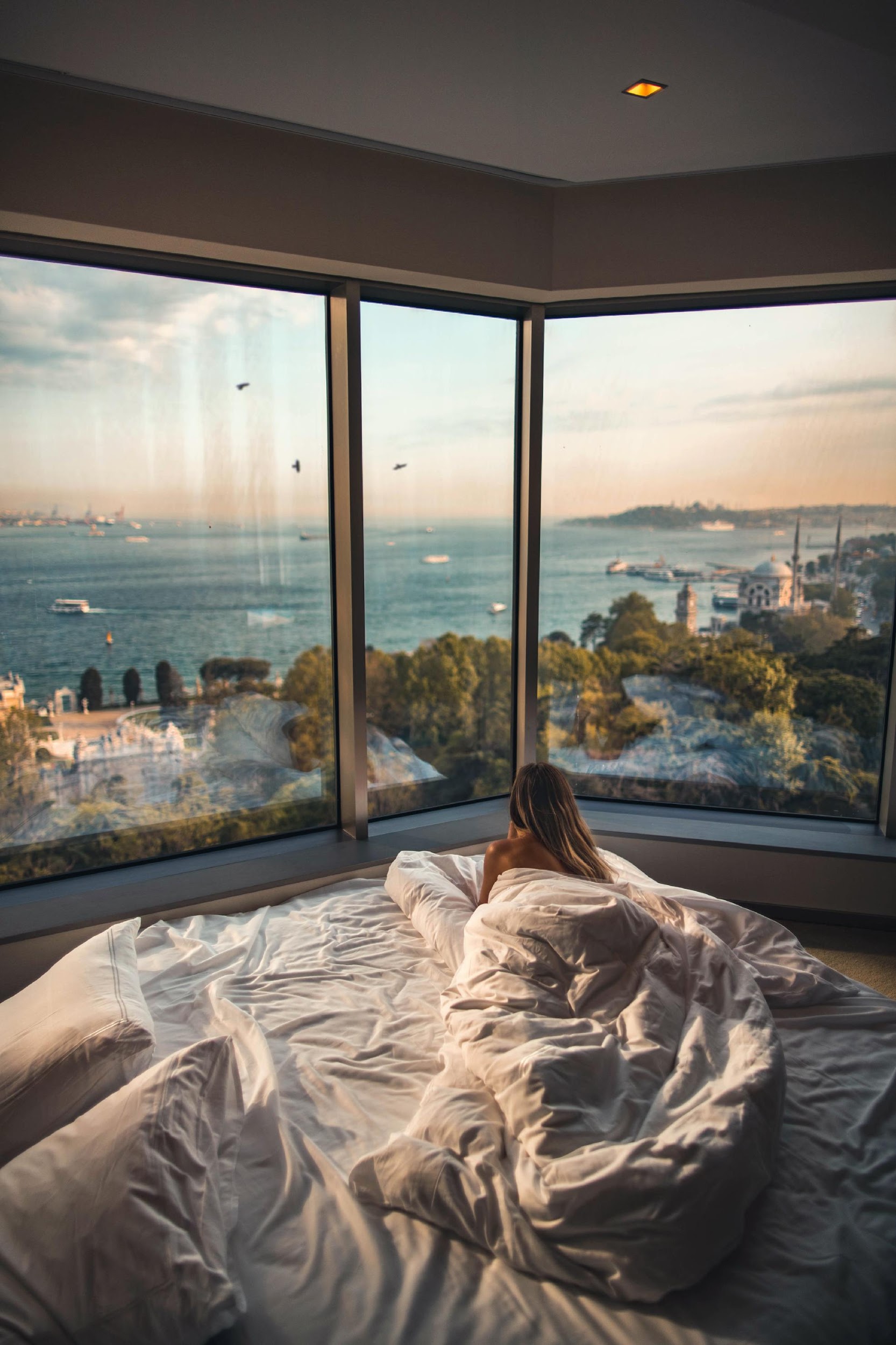 Summer 
Sundown
Party
May 20, 2021
5pm onwards
Sunset Shore
Tickets to this concert will be $30 each and will feature some of today’s hottests DJs such as DJ                               Mark Miller, DJ Rave, and Twixy Turvy. Profits from this concert will be utilized to improve the                                 current construction of the new function rooms and French themed restaurant known as Je                                                  T'aime Paris to better serve the guests.
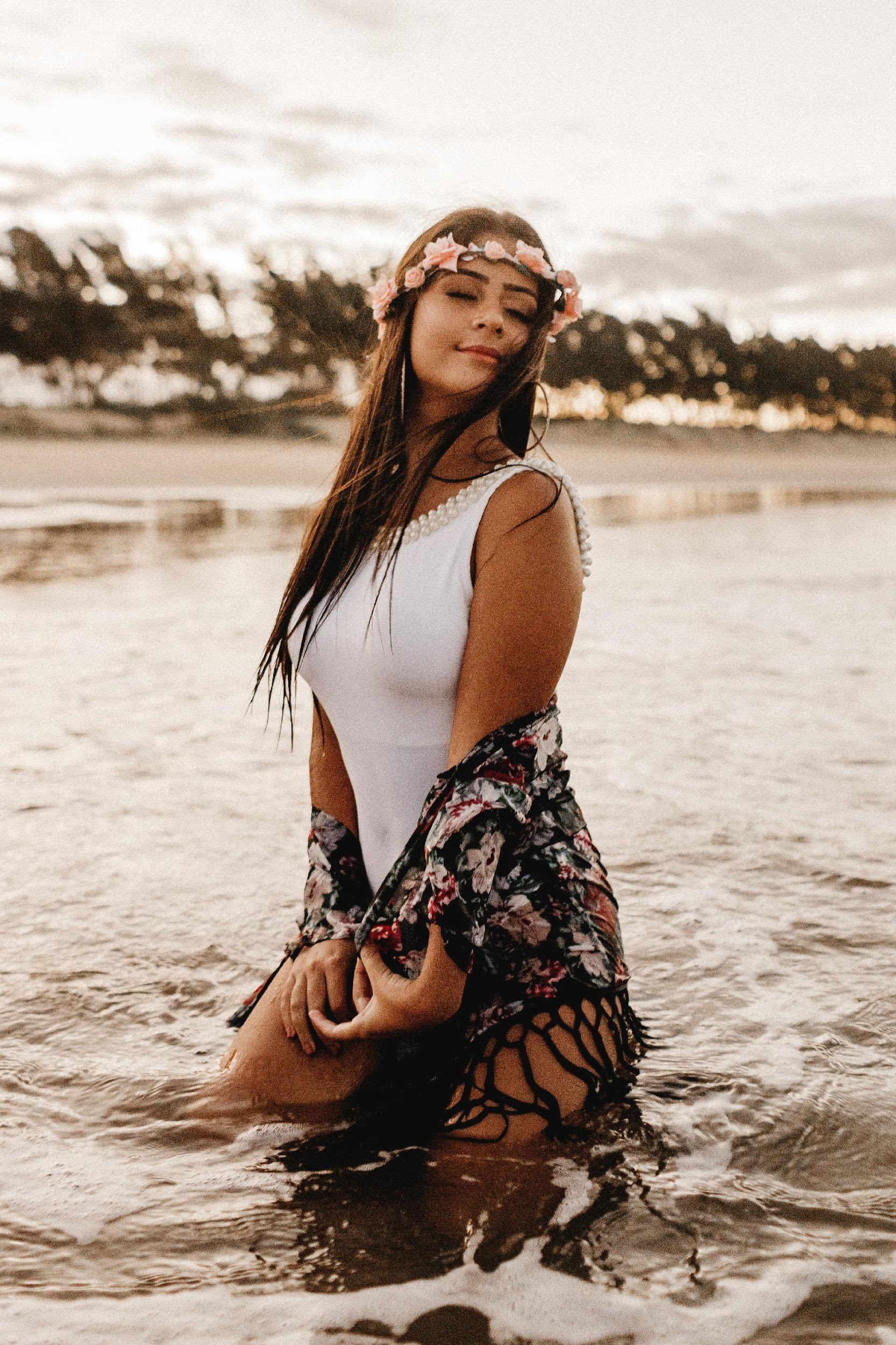 Grand Hawaiian Luau
June 30, 2021
3pm to 8pm
Seaview Room
Tickets to this event will be $50 each and will entitle all attendees to a                       Hawaiian style buffet, free flowing cocktails, a pyro show, and goodie bags.                   60% of profits will be donated to the “Save Hawaii’s Beaches” foundation.                     40% of profits will be utilized for maintenance of the Seaview room such as                                            shore clean up and littering prohibition measures.
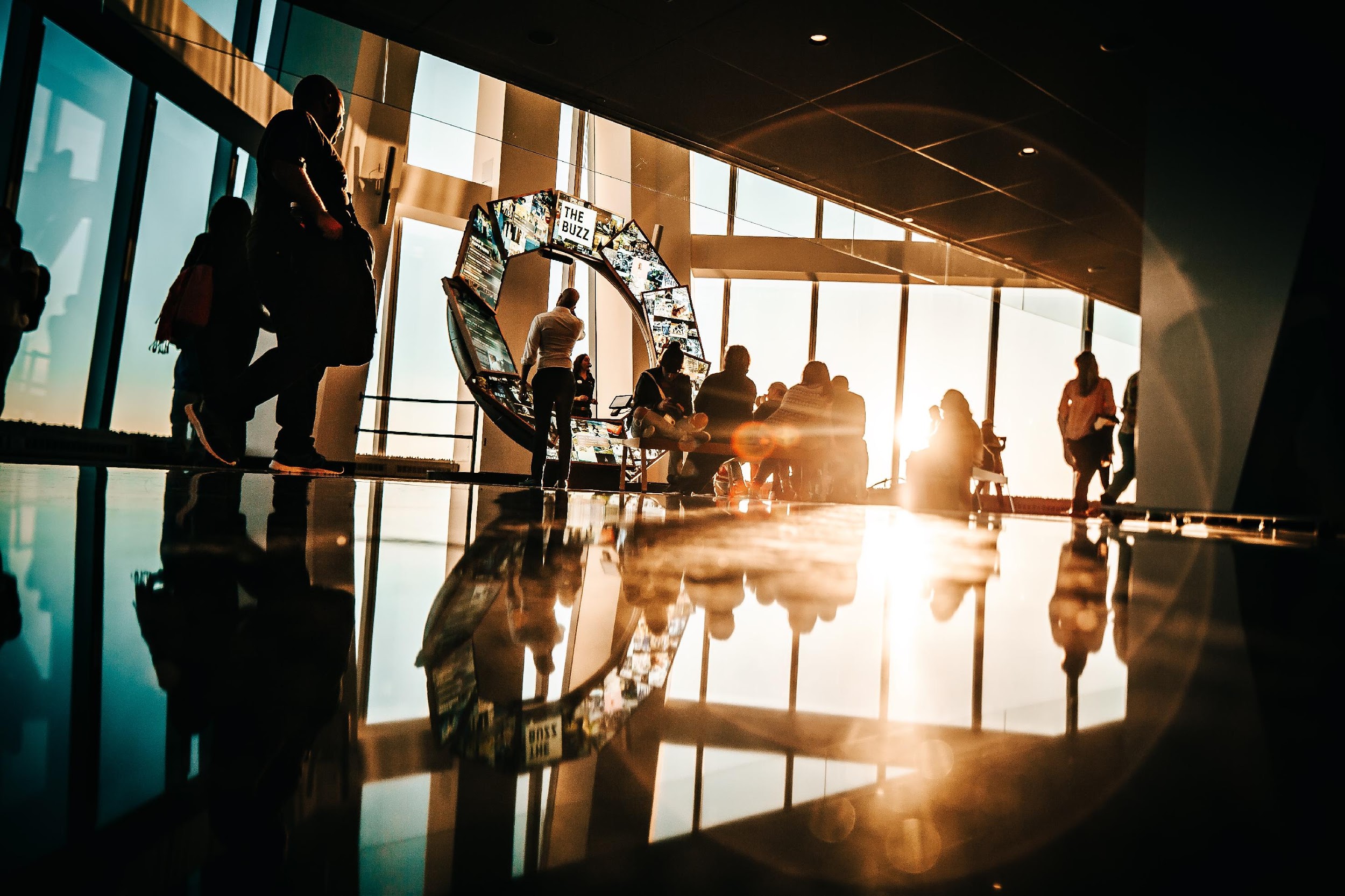 Annual Board Meeting
July 01, 2021
1pm to 5pm
Diamond Ballroom
Members of the Board will discuss about the current status of                           the Melview Hotel from January 01, 2021 to June 30, 2021. The                      agenda of this meeting is to update all members with the                                 current progress, profit, and improvement measures to be             implemented at the Melview Hotel for the second half of 2021.
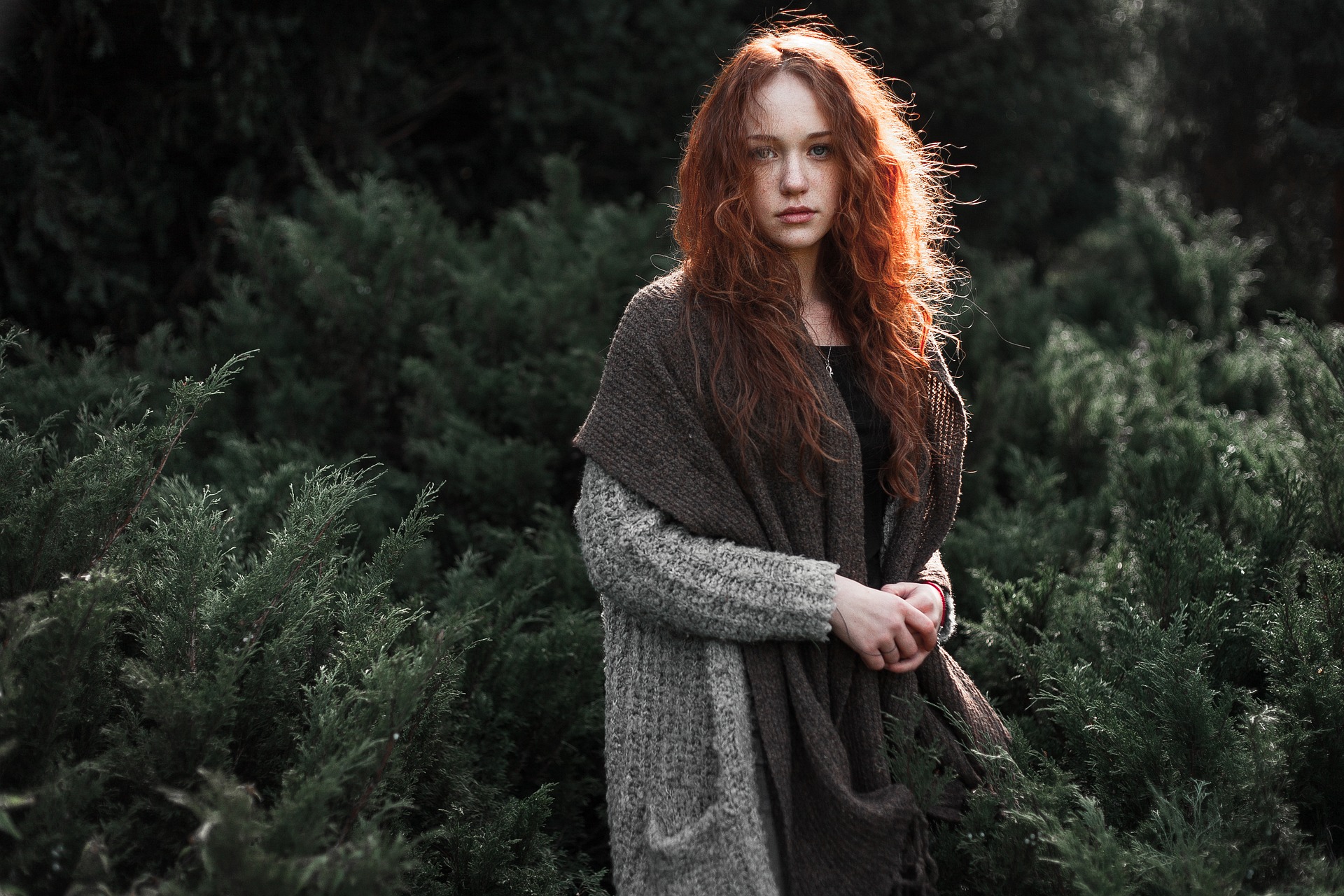 “
If you are looking for a grand,                                              accommodating, and spacious hotel to host                       your events, then the Melview hotel is truly                     an excellent choice. My birthday could not                        have been any better.
”
Jill Lim
32, Manager of Tall Towers
Main Goal
The main goal of the Melview Hotel is to be able to better serve all of its visitors and guests,                                       to make them feel at ease and that they are always welcome to stay.
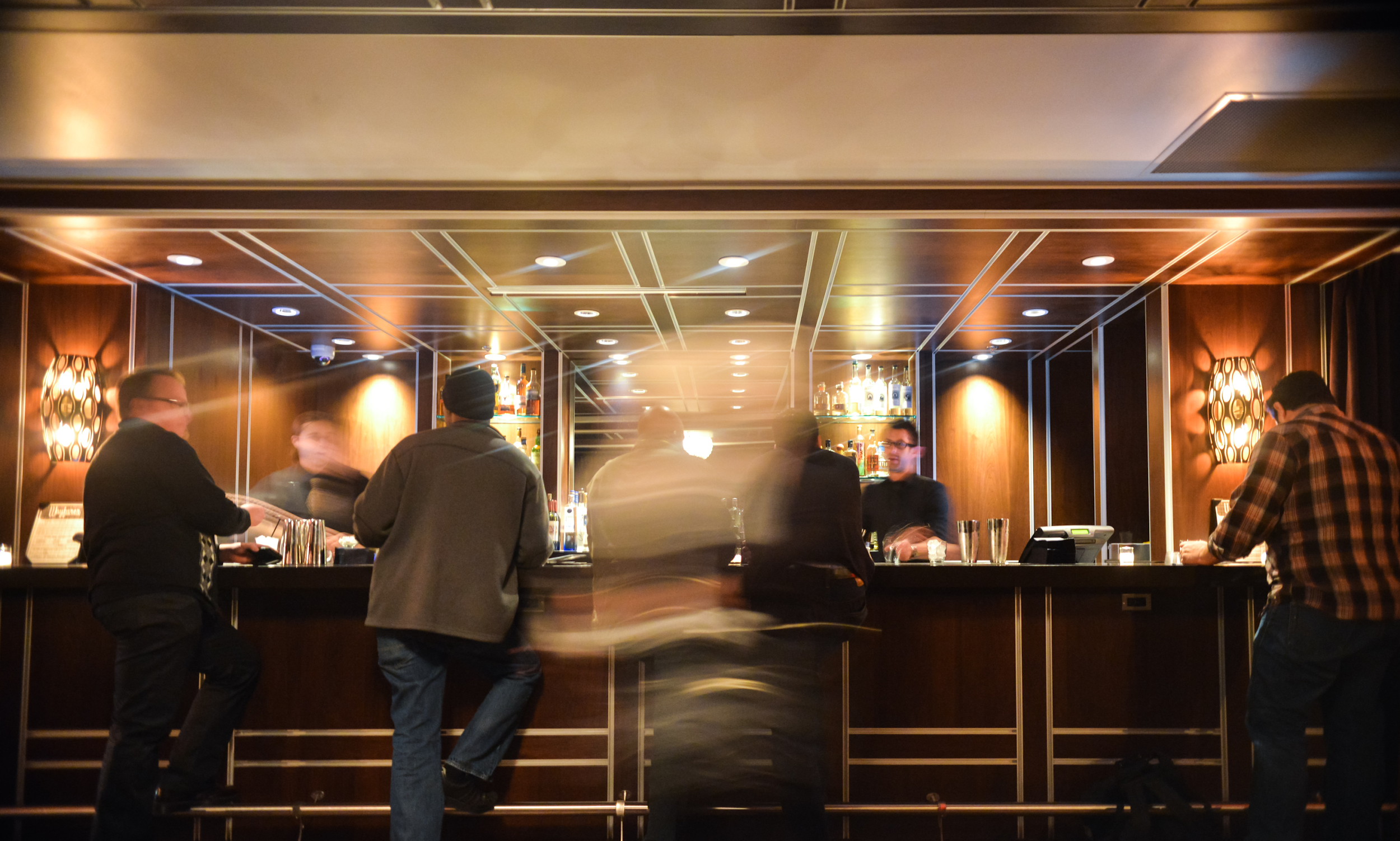 Overview of Growth
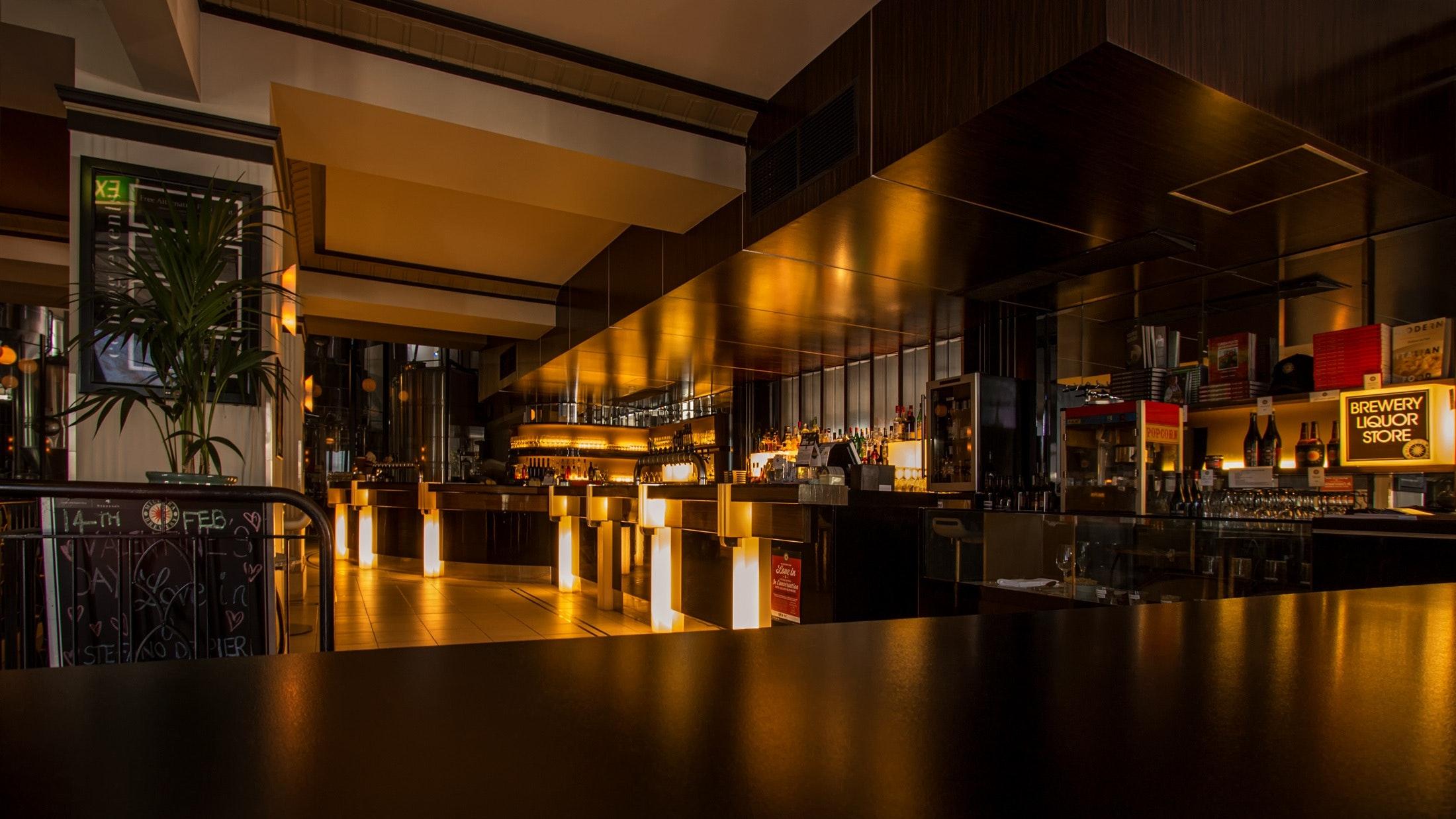 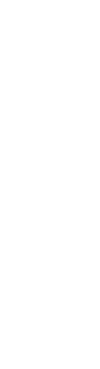 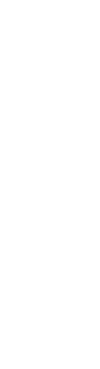 75%
25%
50%
increase in satisfaction with                     food services as of March 2021.
increase in monthly                   profits as of May 2021.
increase in room reservations                       as of March 2021.
What We Offer
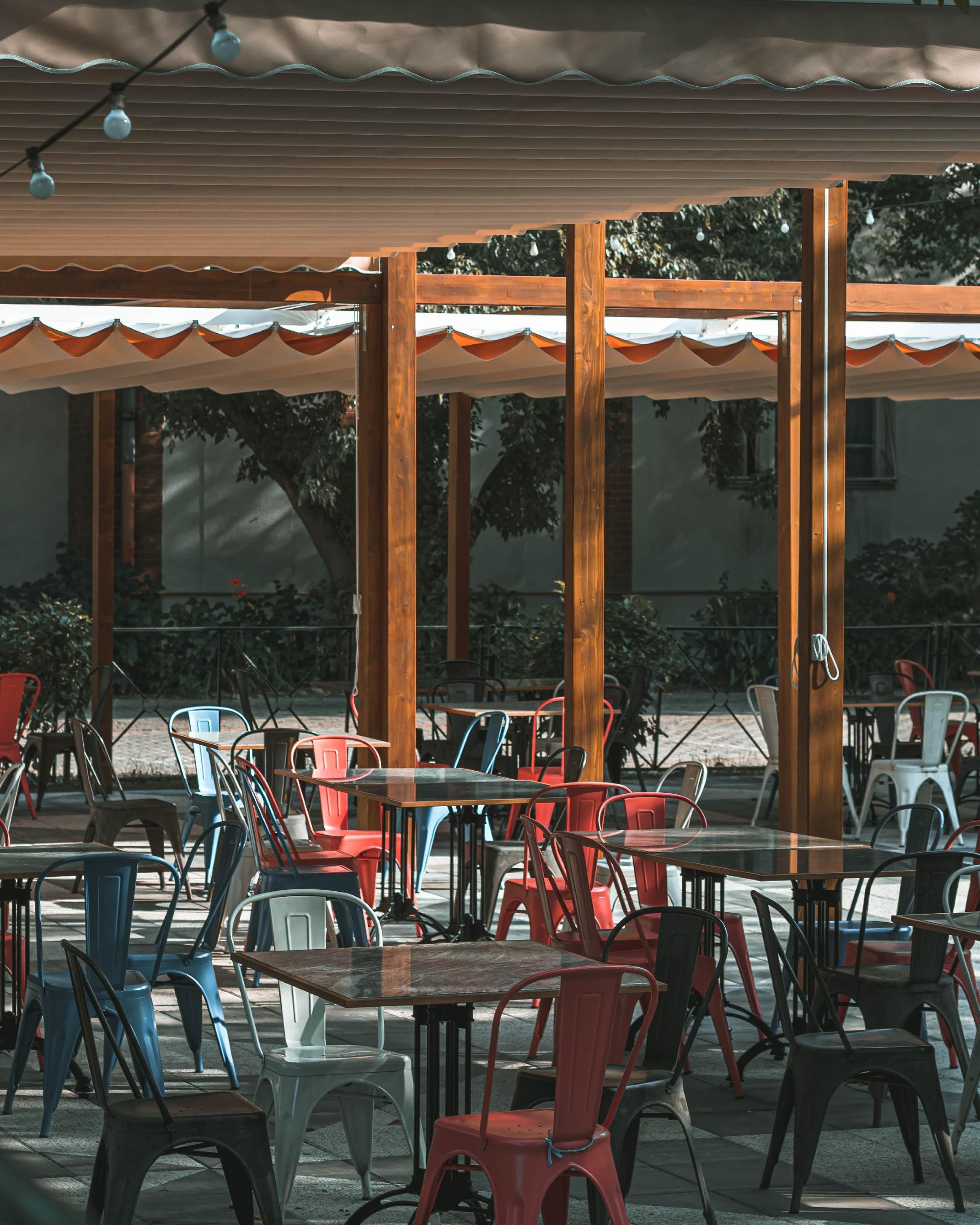 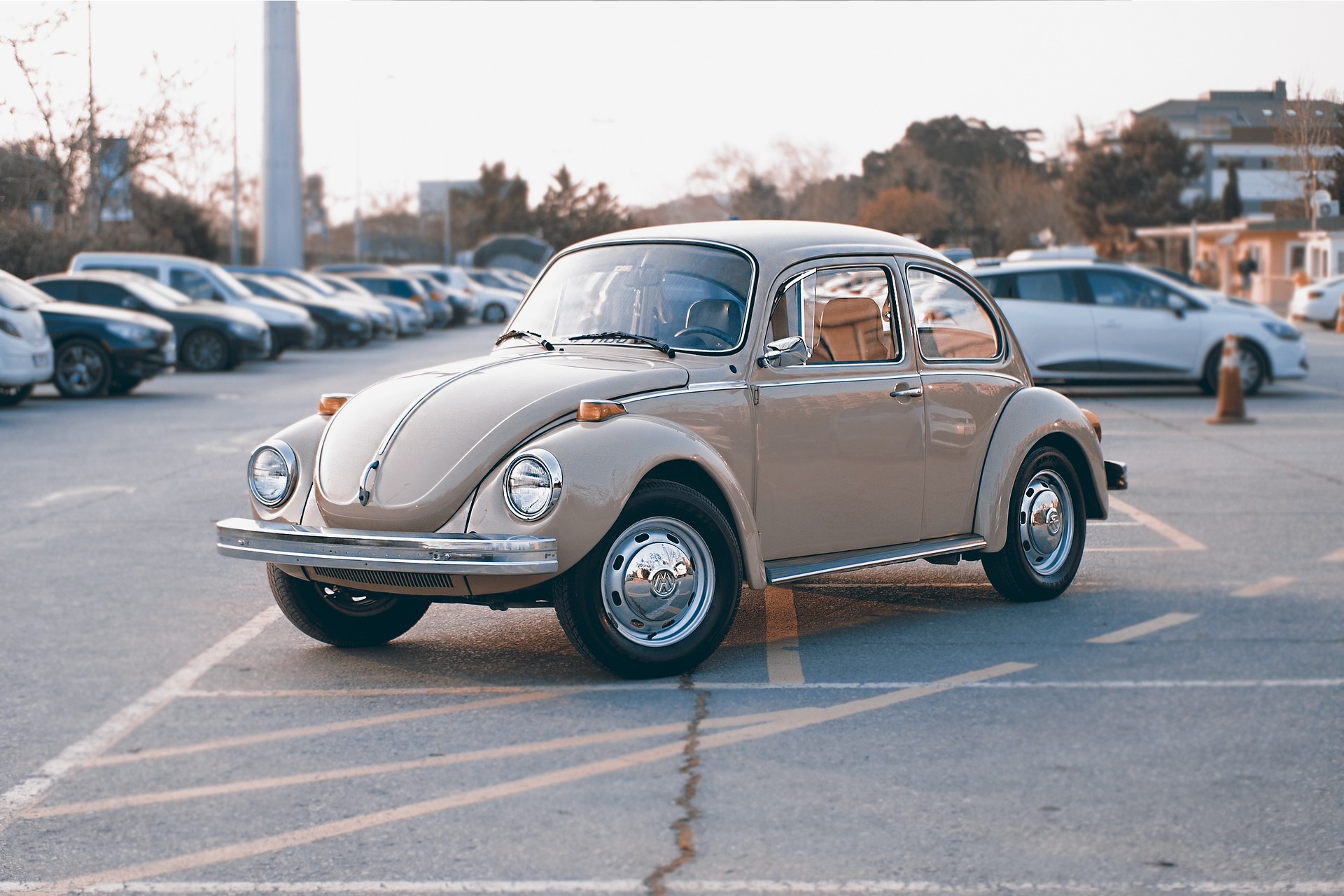 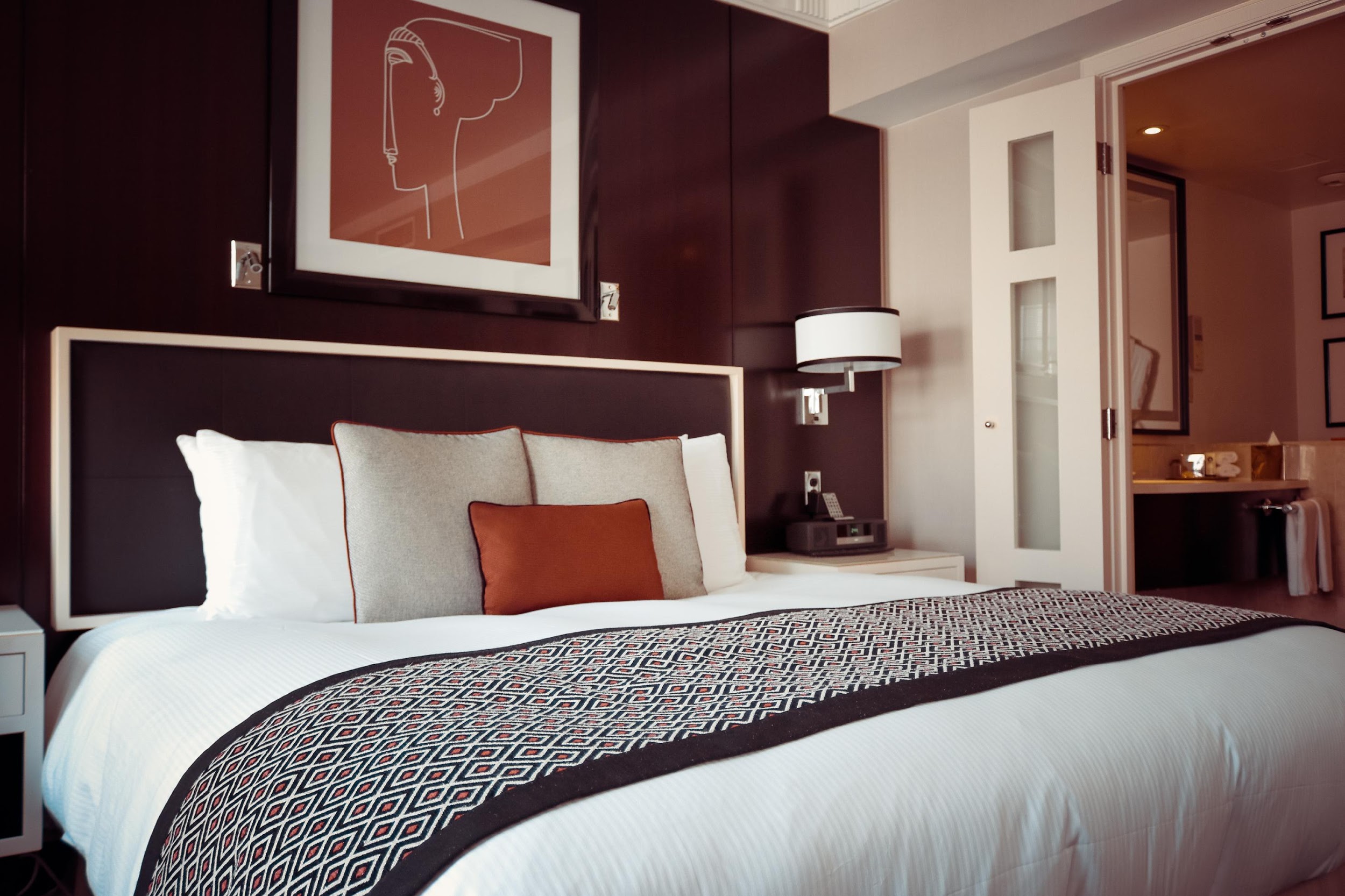 Hotel Rooms
Function Rooms
Event Planning 
Food and Entertainment
Conference Hall
Parking Spaces
Image Gallery
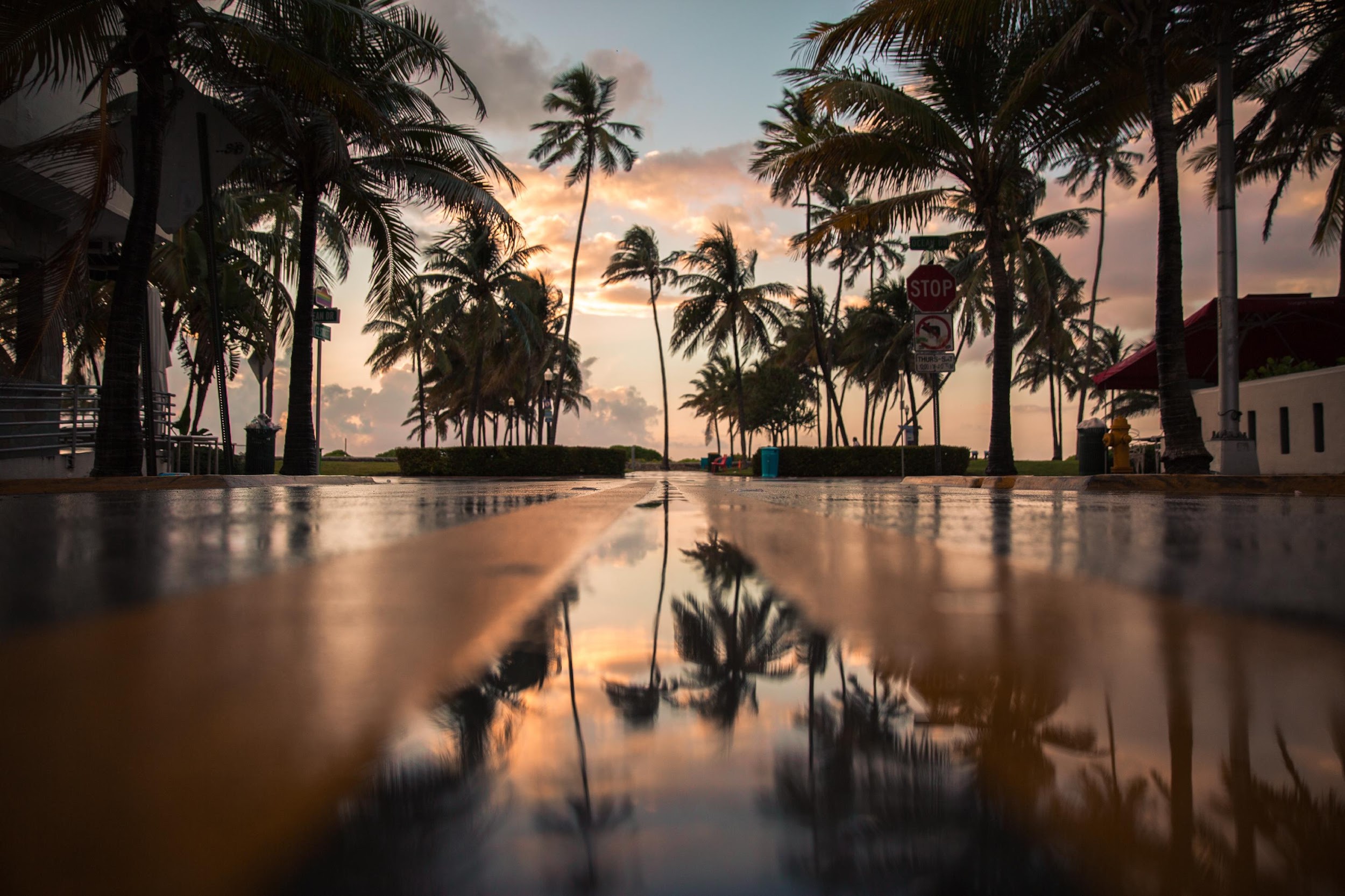 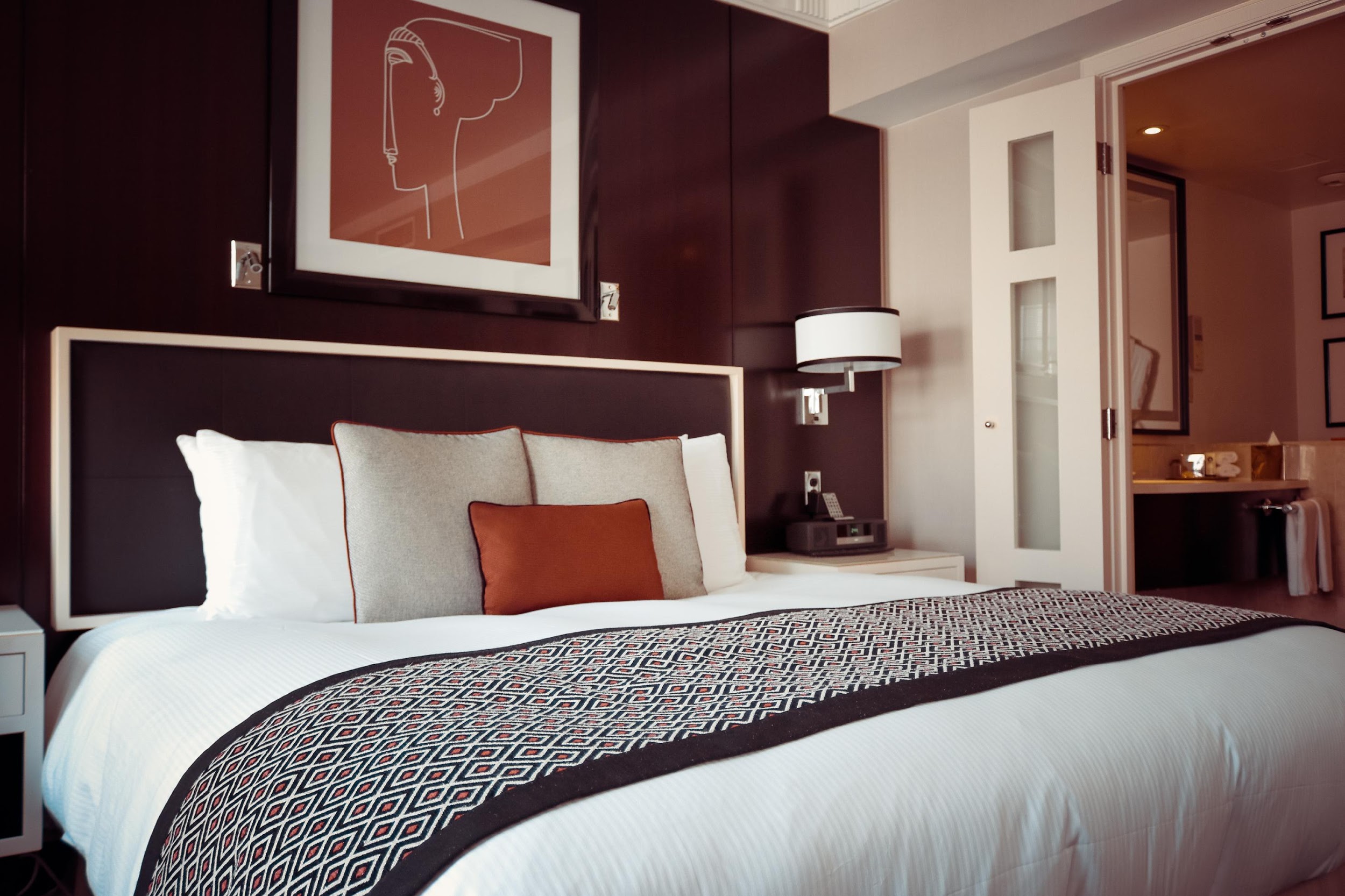 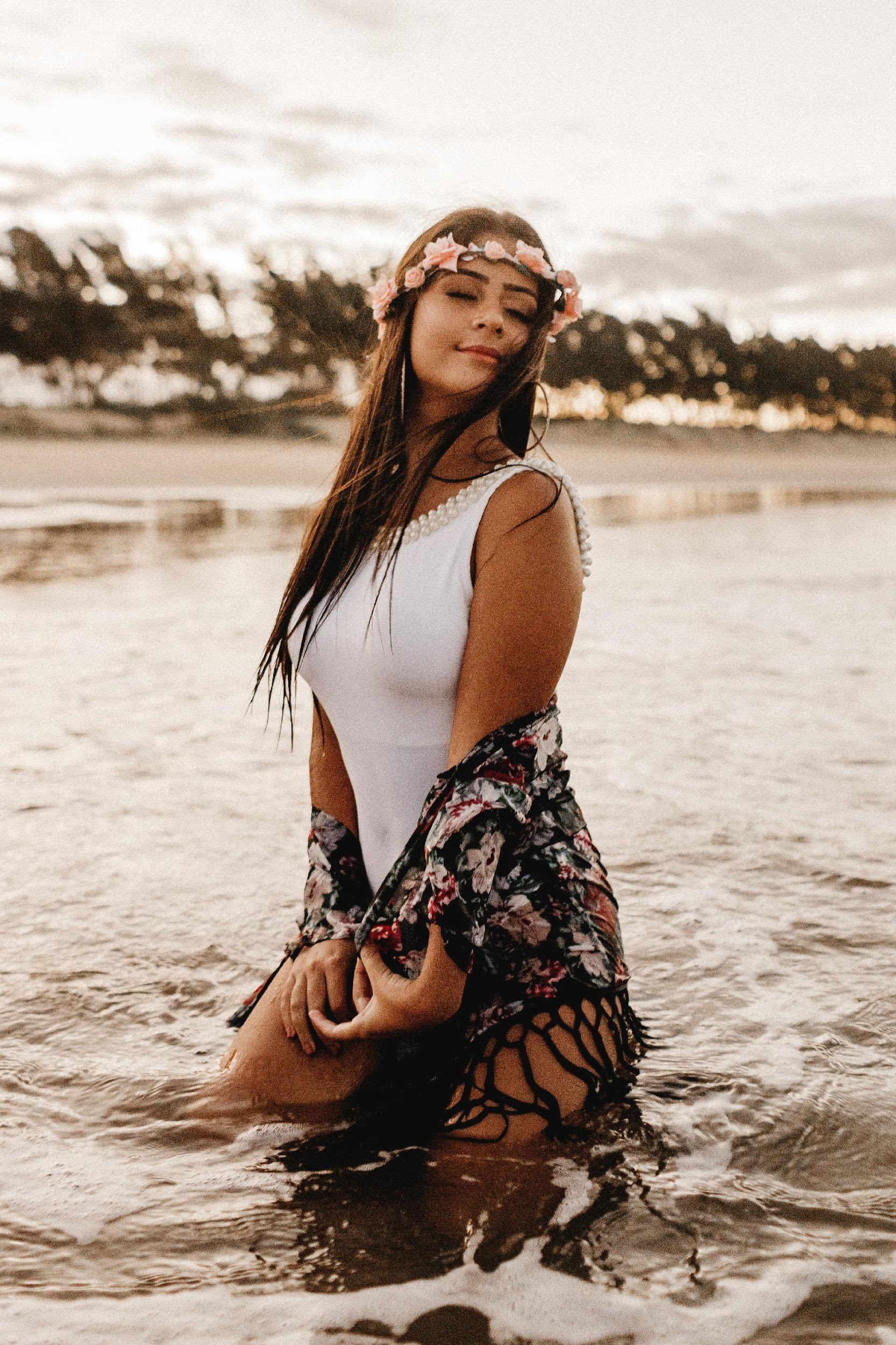 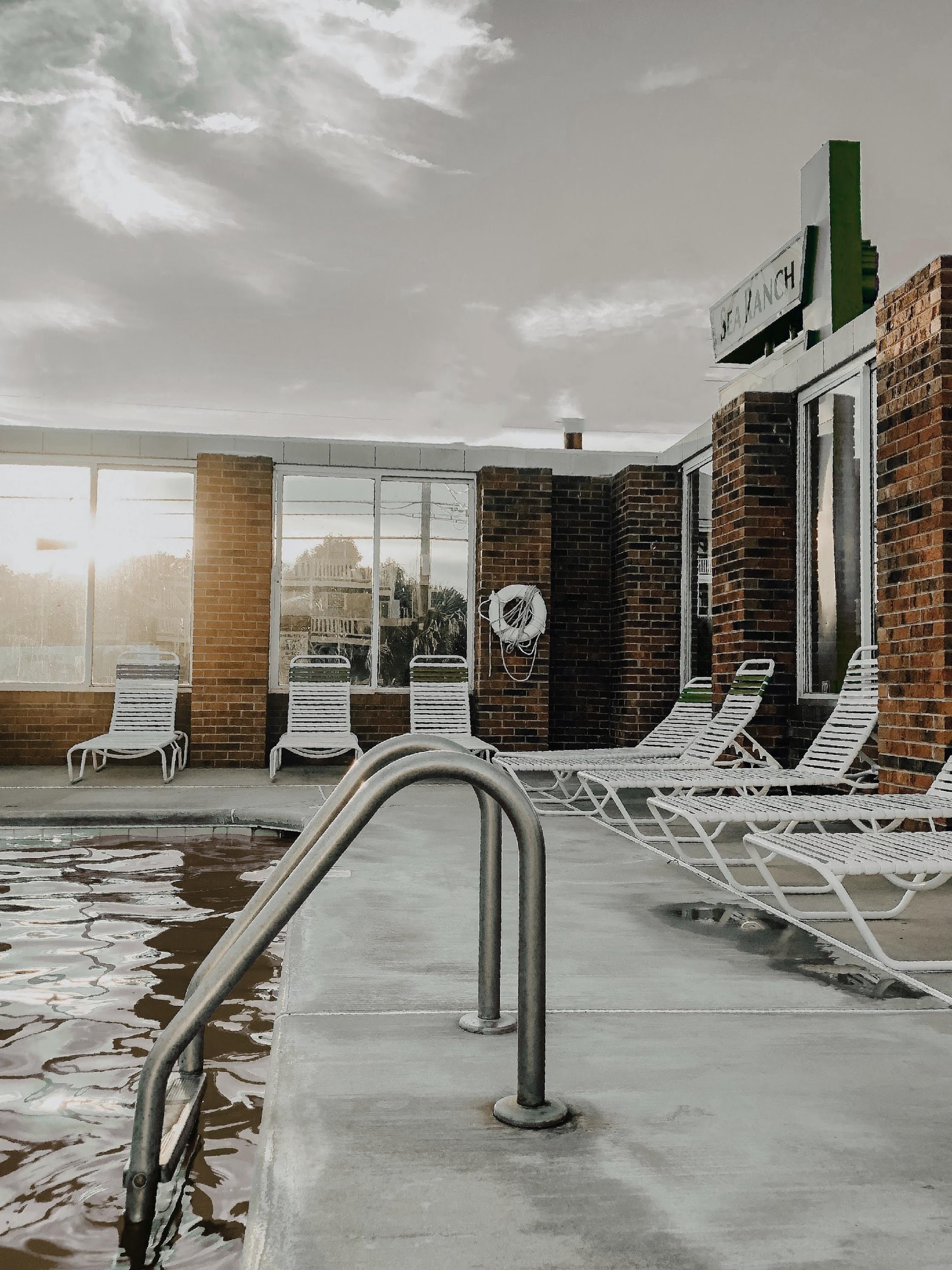 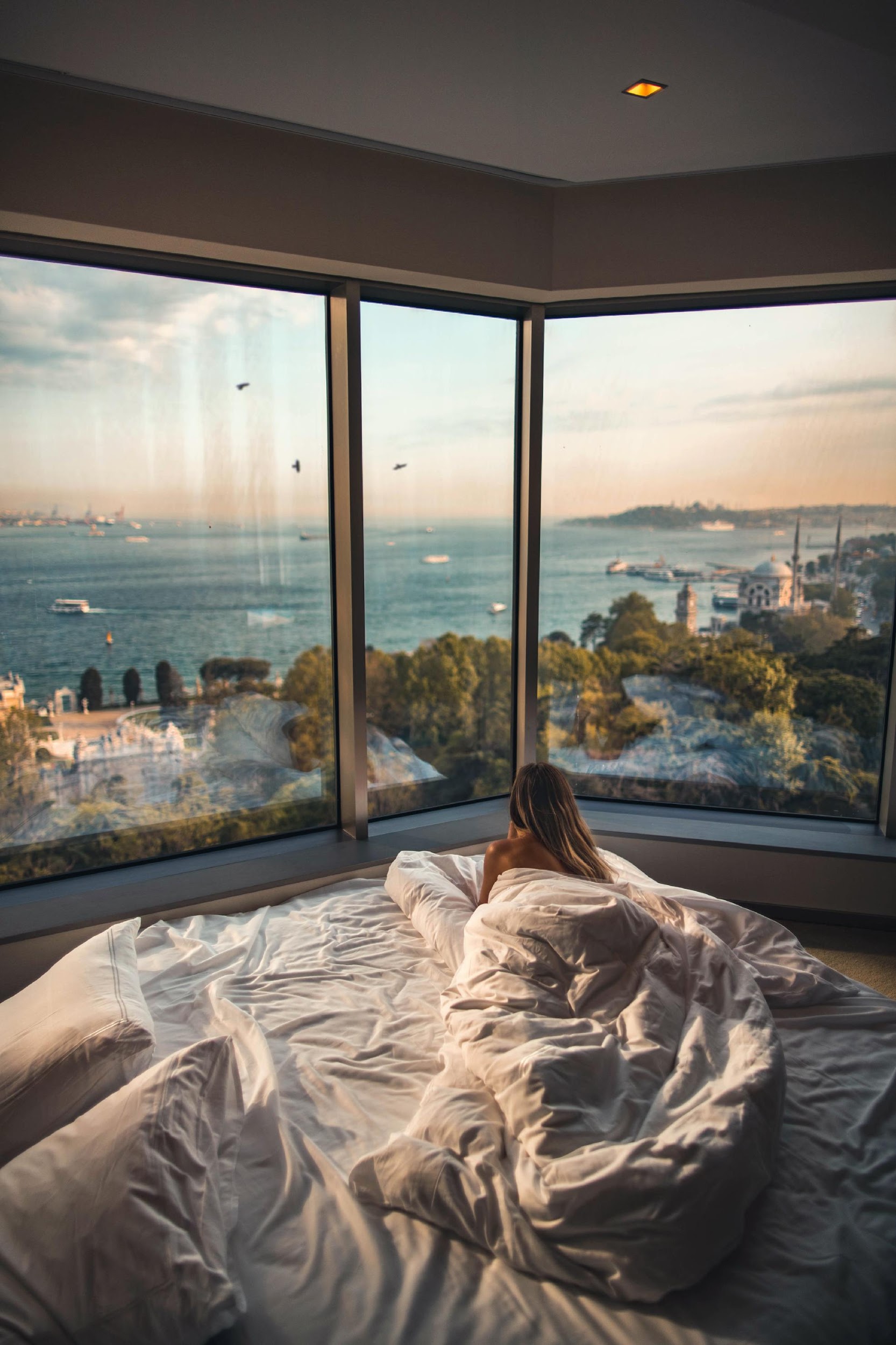 The Team
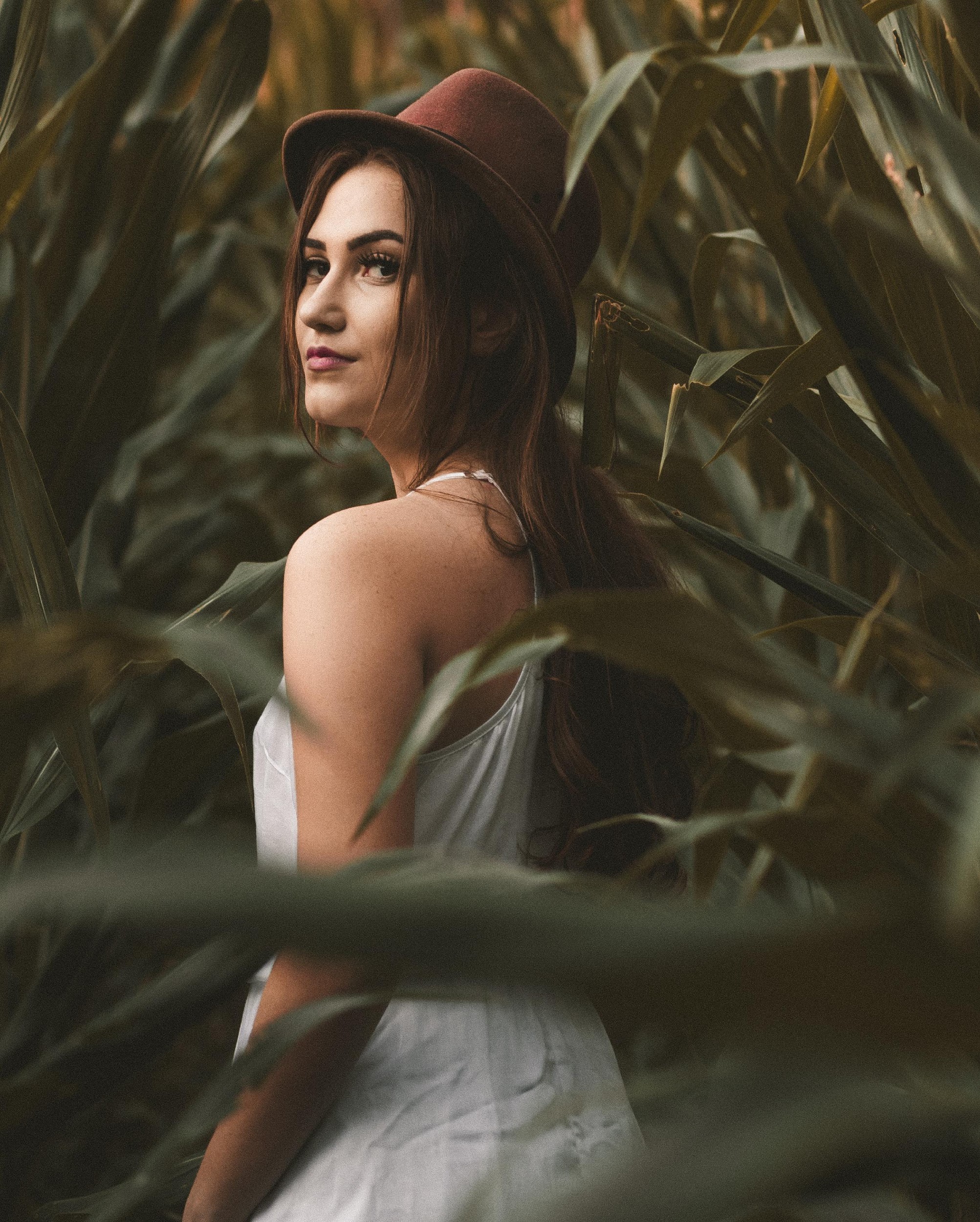 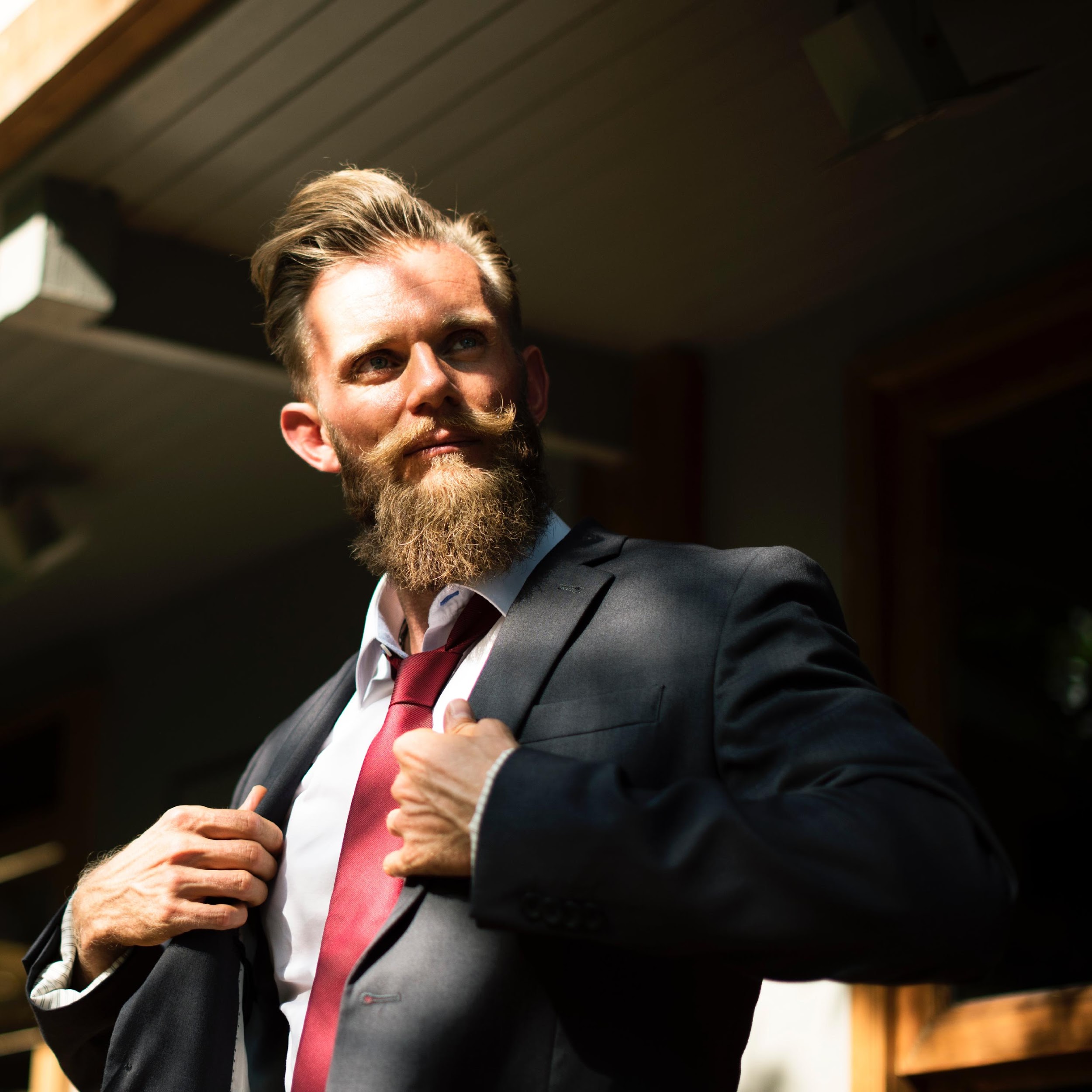 Jillian Jung
President
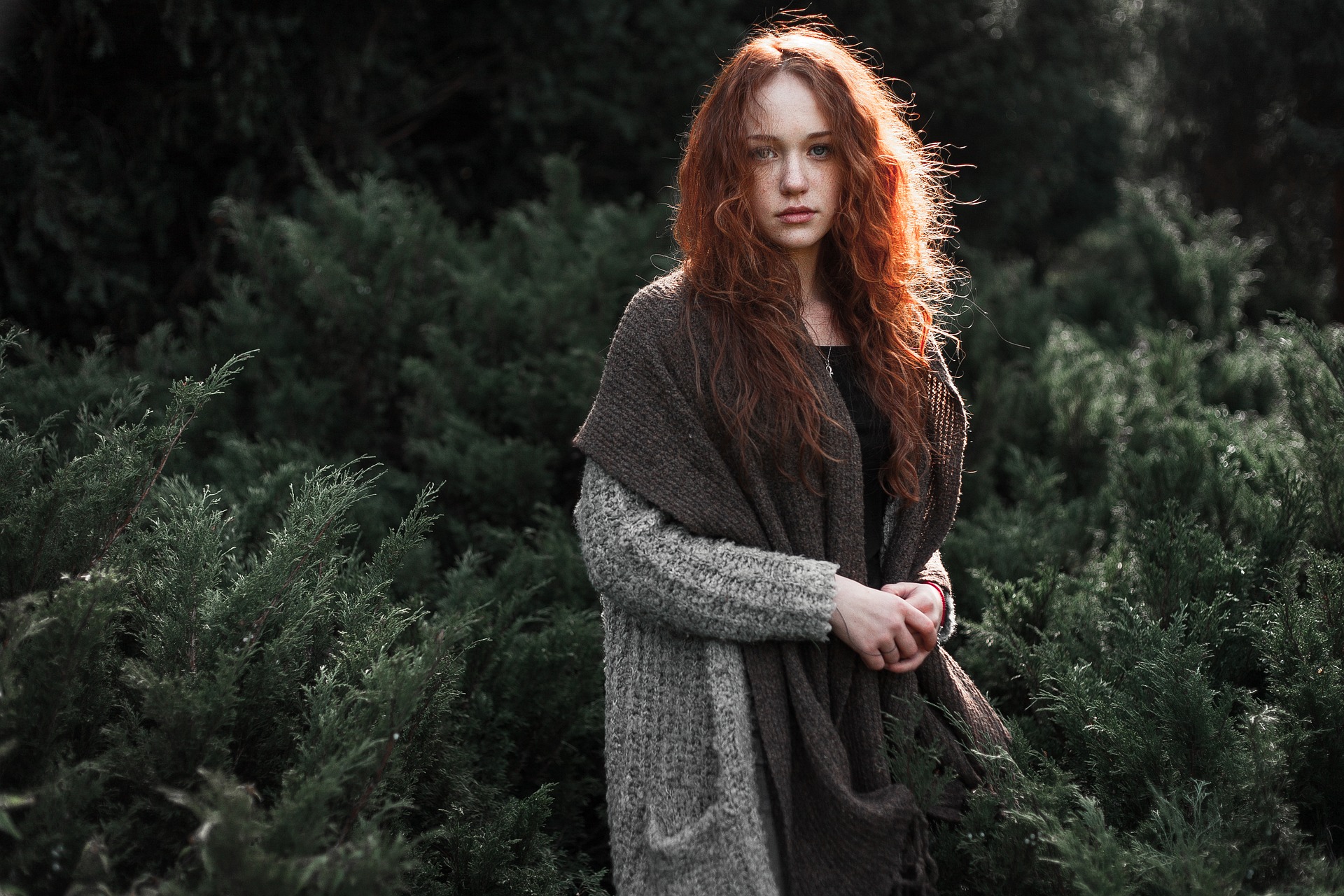 Mary Melview
Founder and CEO
John Doe
Vice President
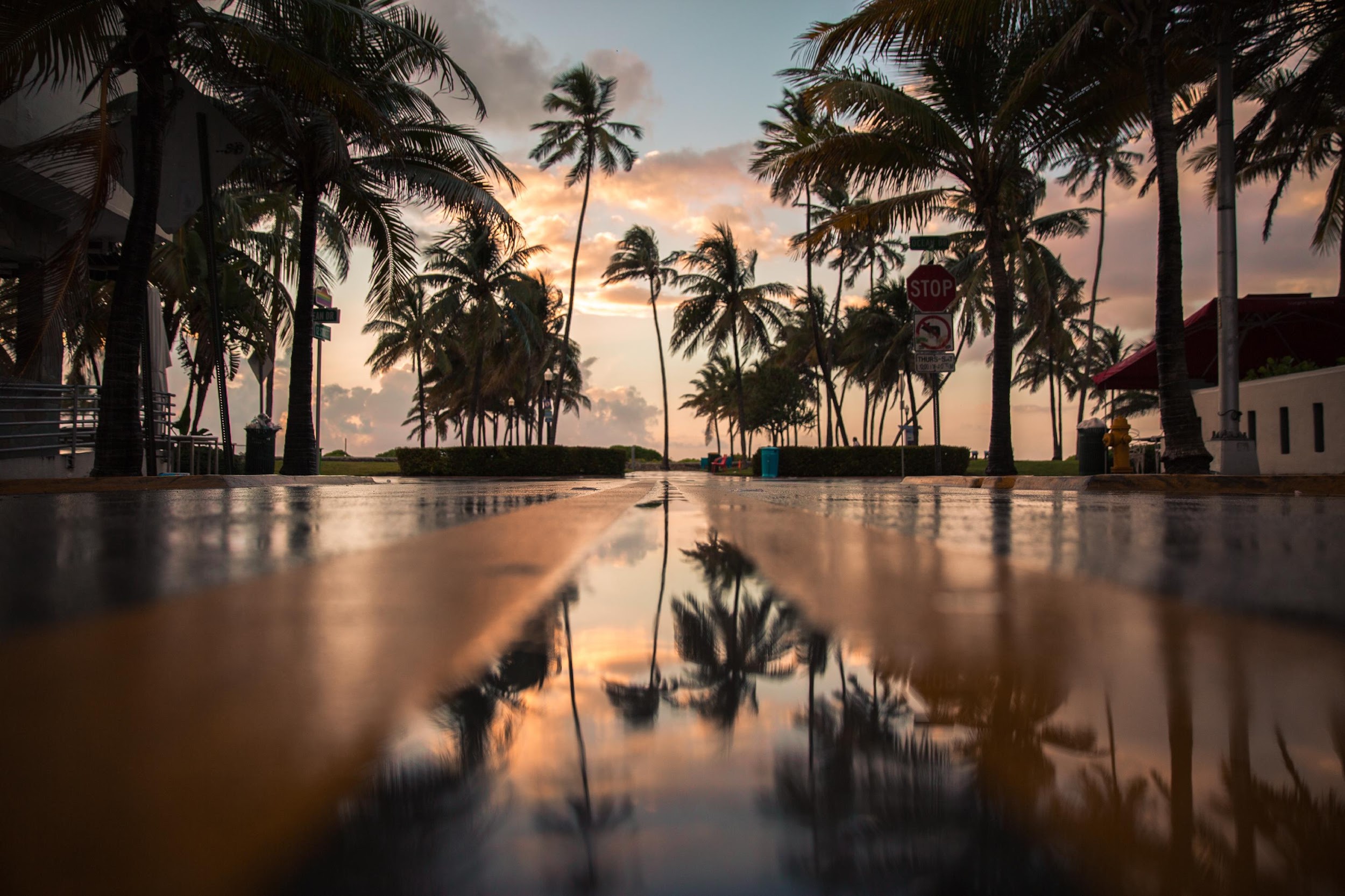 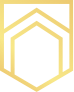 Thank You
202-555-0178
melview_hotel@gmail.com